Carbon: Not Just Another ElementChapter 20:
The Organic Chemistry chapter!
Chemistry 222
Professor Michael Russell
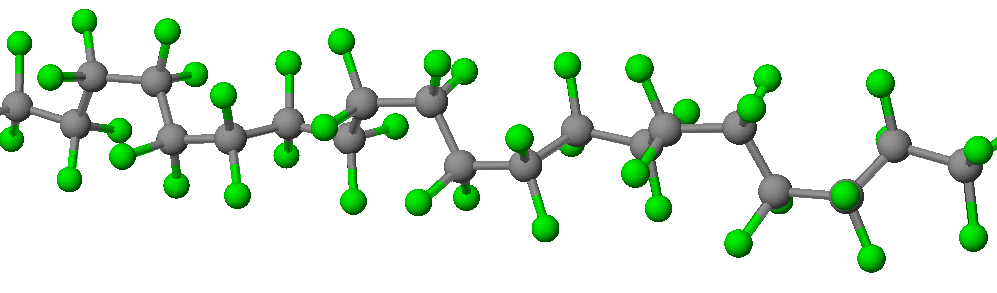 Last update:
4/29/24
MAR
OrganicChemistry
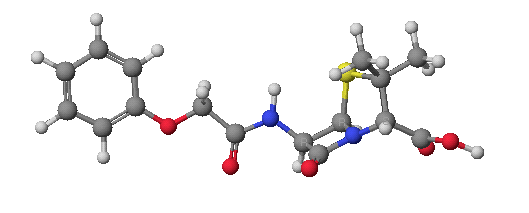 Vast majority of over 20 million known compounds are based on Carbon:  organic compounds.
Generally contain C, H + other elements
Great variety of compounds
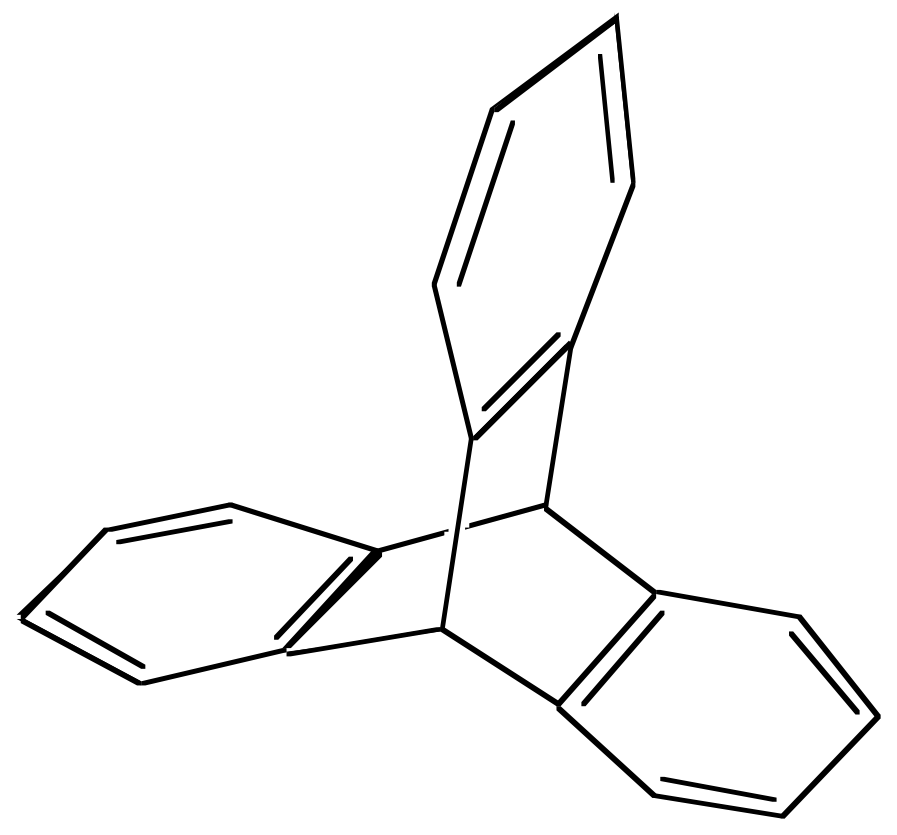 MAR
Two Major Concepts
NOMENCLATURE - Naming the molecules correctly and knowing the general classes of organic compounds
REACTIVITY - Studying patterns of reactivity within classes of compounds
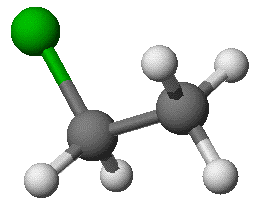 We will focus primarily on nomenclature but also show examples of reactivity
MAR
Nomenclature
Need to know Alkyl Groups  -
methyl = CH3
ethyl = CH3CH2
propyl = CH3CH2CH2
butyl = CH3CH2CH2CH2
Also pentyl, hexyl, heptyl, octyl, etc.
R is "generic" alkyl group

Alkyl groups may be combined with other elements or alkyl groups to give classes of compounds
See the Organic Chemistry Nomenclature Guide
MAR
ALKANES
Generic Alkane Representation:  R-H
Generic Alkane Formula: CnH2n+2
-yl   +ane

Ex:  methane = CH4
(methyl group + H)
CH3-H
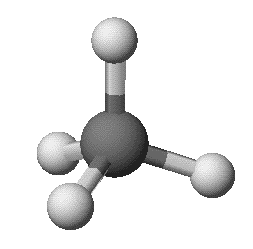 MAR
ALKANES
Generic Alkane Representation:  R-H
Generic Alkane Formula: CnH2n+2
-yl   +ane

Ex:  ethane = CH3CH3
(ethyl group + H)
CH3CH2-H
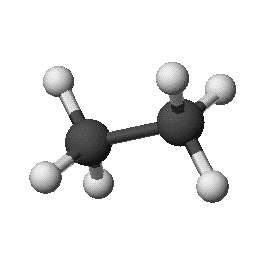 MAR
ALKANES
Generic Alkane Representation:  R-H
Generic Alkane Formula: CnH2n+2
-yl   +ane

Ex:  propane = CH3CH2CH3
(propyl group + H)
CH3CH2CH2-H
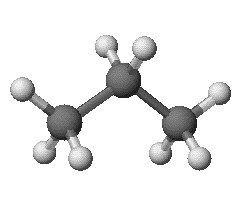 MAR
ALKANES
Generic Alkane Representation:  R-H
Generic Alkane Formula: CnH2n+2
-yl   +ane

Ex:  butane = CH3CH2CH2CH3
(butyl group + H)
CH3CH2CH2CH2-H
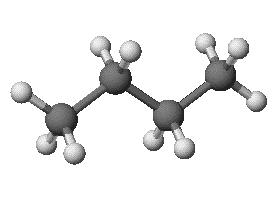 Alkanes often called "saturated hydrocarbons" – all carbons "saturated" with H
MAR
Which of the following could be an alkane?

     1. C2H4     2. C5H10    3. C14H30    4. C7H8    5. C2H6O    

 only 1
 only 2
 only 3
 3 and 4
 all five
Enter your response on
your i>Clicker now!
Answer = C,
only 3 (C14H30)

 Only one structure follows 
CnH2n+2 formula
ALKANES - Isomers
But we can write butane in two ways:

	





These are isomers (same formula, structurally different).  Name using "longest chain" alkane preceded by numbered alkyl groups
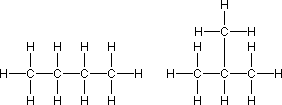 n-butane
2-methylpropane
MAR
Isomers of Pentane
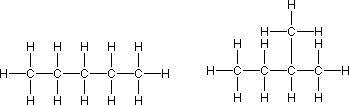 n-pentane
2-methylbutane
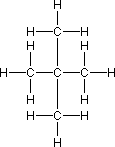 “3-methylbutane” would be incorrect - use smallest number possible
2,2-dimethylpropane
MAR
Isomers of Hexane
Number of isomers grows as number of carbons increases
MAR
How to Name a Compound
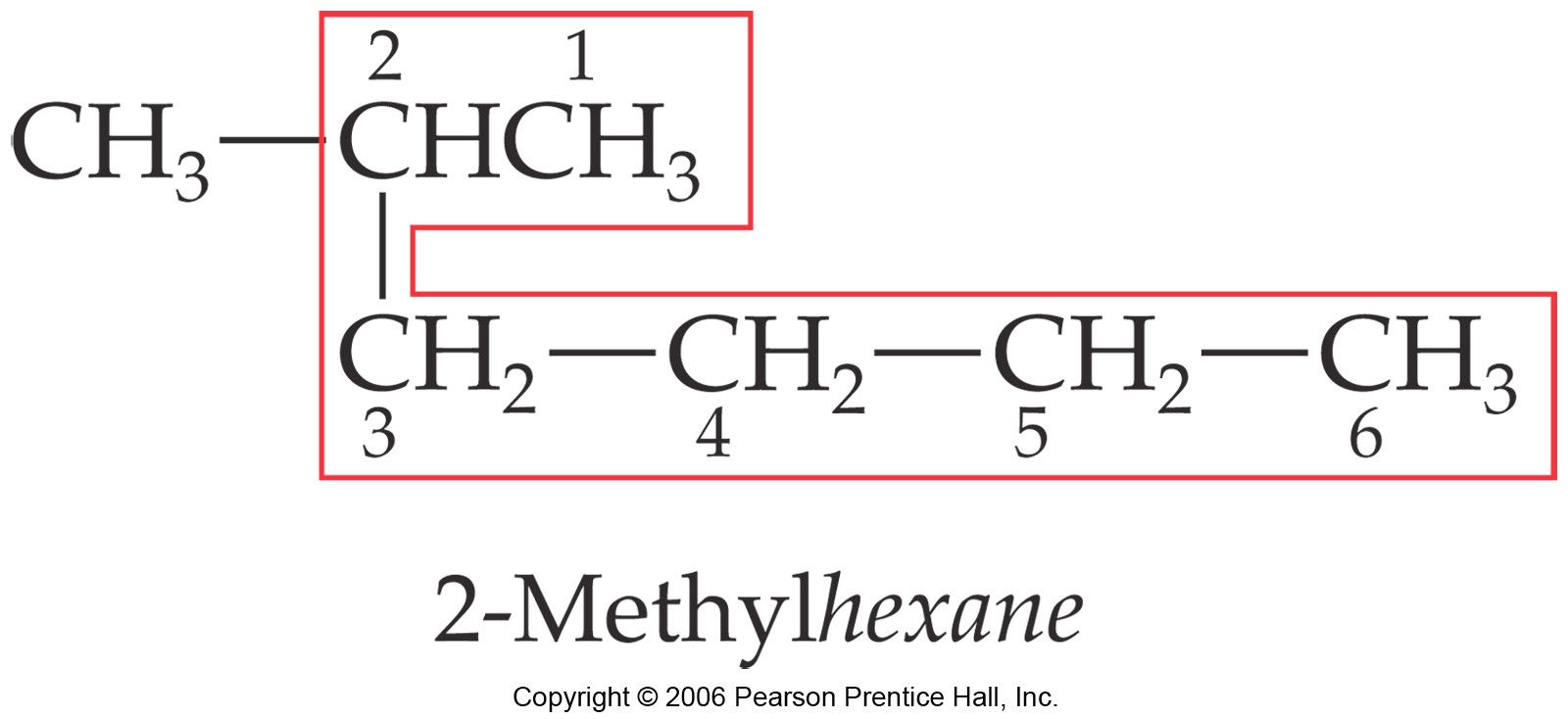 Find the longest chain in the molecule.
Number the chain from the end nearest the first substituent encountered.
List the substituents as a prefix along with the number(s) of the carbon(s) to which they are attached.
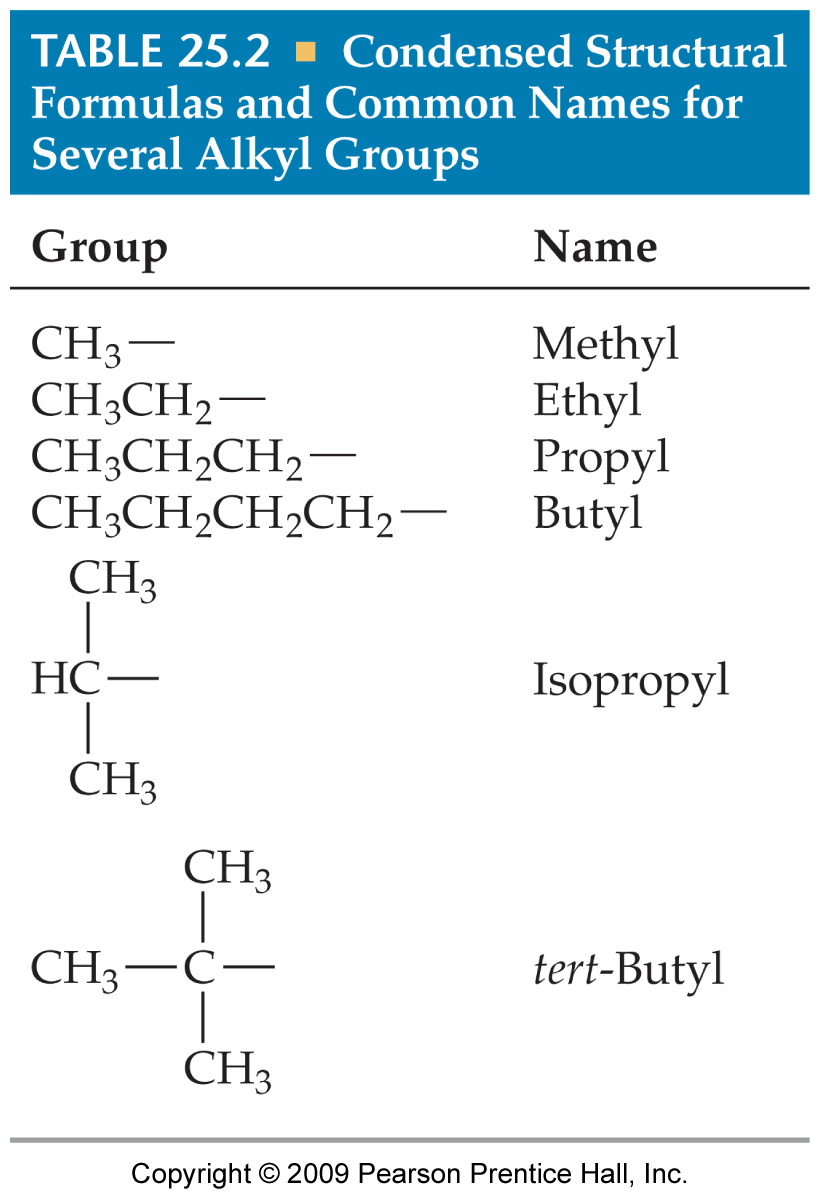 "Longest chain, smallest number"
MAR
How to Name a Compound
If there is more than one type of substituent in the molecule, list them alphabetically.
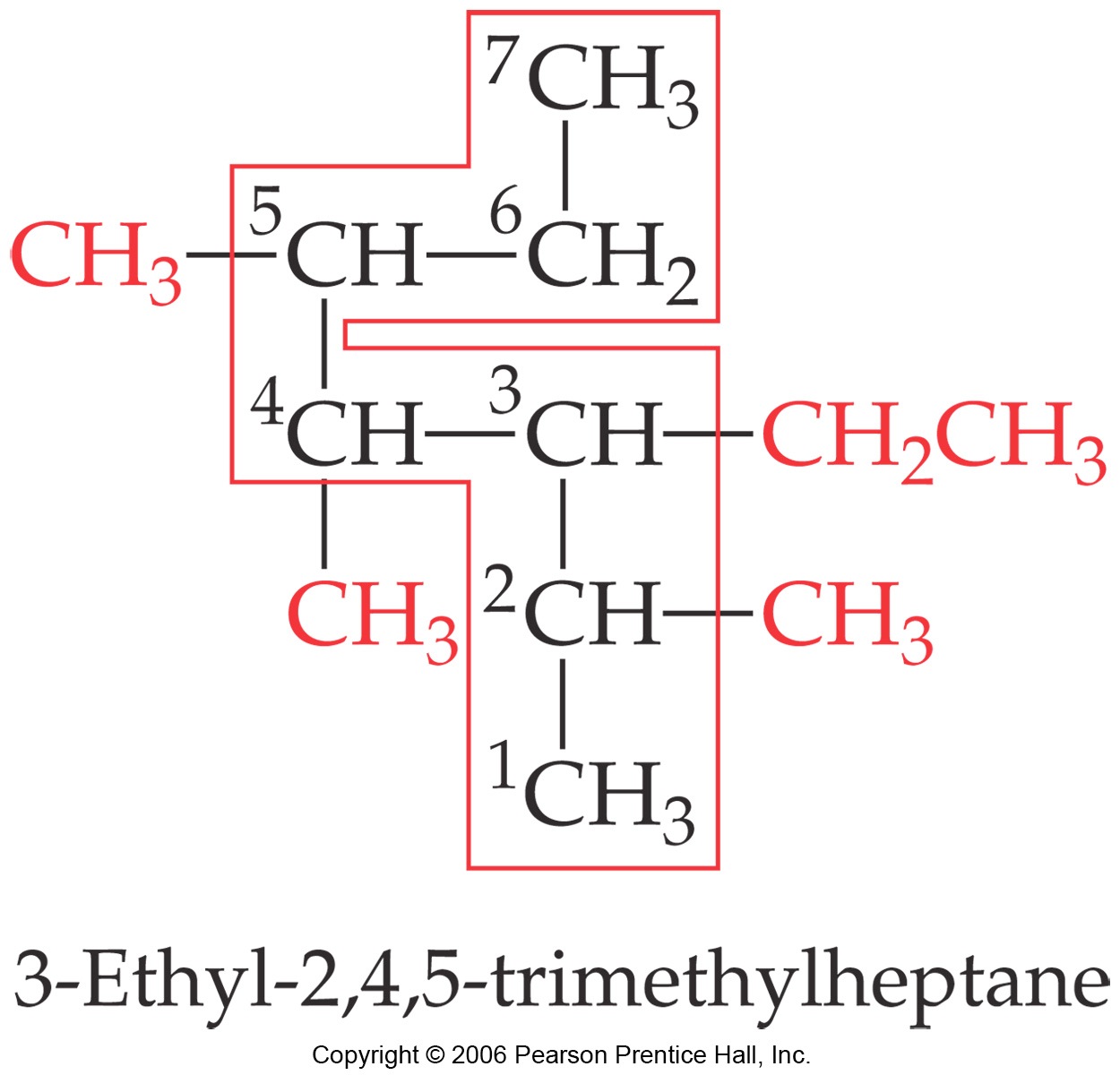 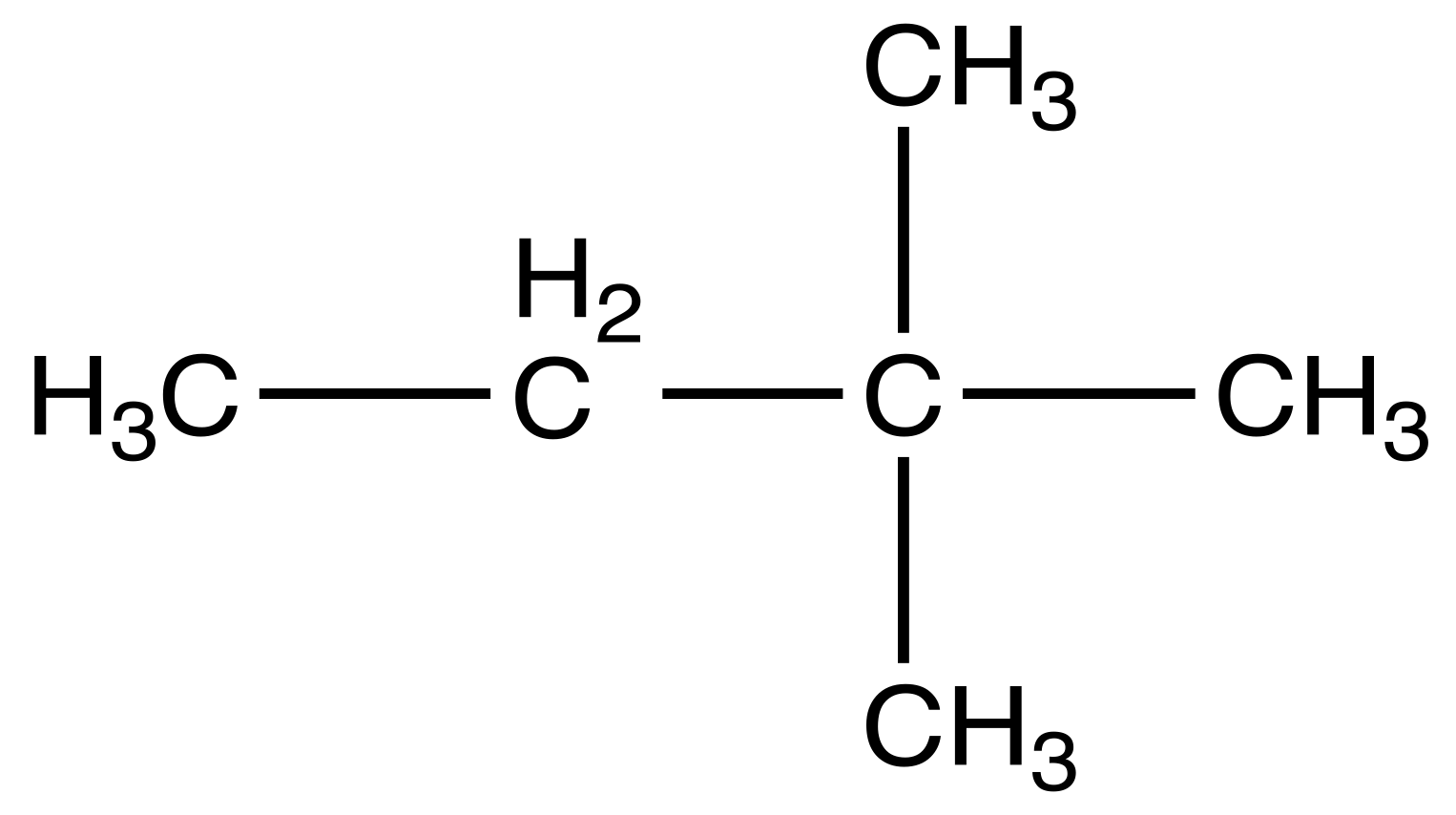 "Longest chain, smallest number"
MAR
Name the following organic compound.

 2,3-dimethylbutane
 2,2-dimethylbutane
 3,3-dimethylbutane
 methylpentane
 1,2,3-trimethylpropane
Enter your response on
your i>Clicker now!
Answer = B,
2,2-dimethylbutane

 longest chain = 4 carbons, butane
2 methyl groups not part of chain, dimethyl
smallest numbers = 2,2 (both off second C)
C-C-C-C-C
C-C-C-C-C
C
C
How to Create a Structure from a Name
1
1
2
2
3
3
4
4
5
5
|
|
|
Example: provide the structure for the following name:   2,2,4-trimethylpentane
C
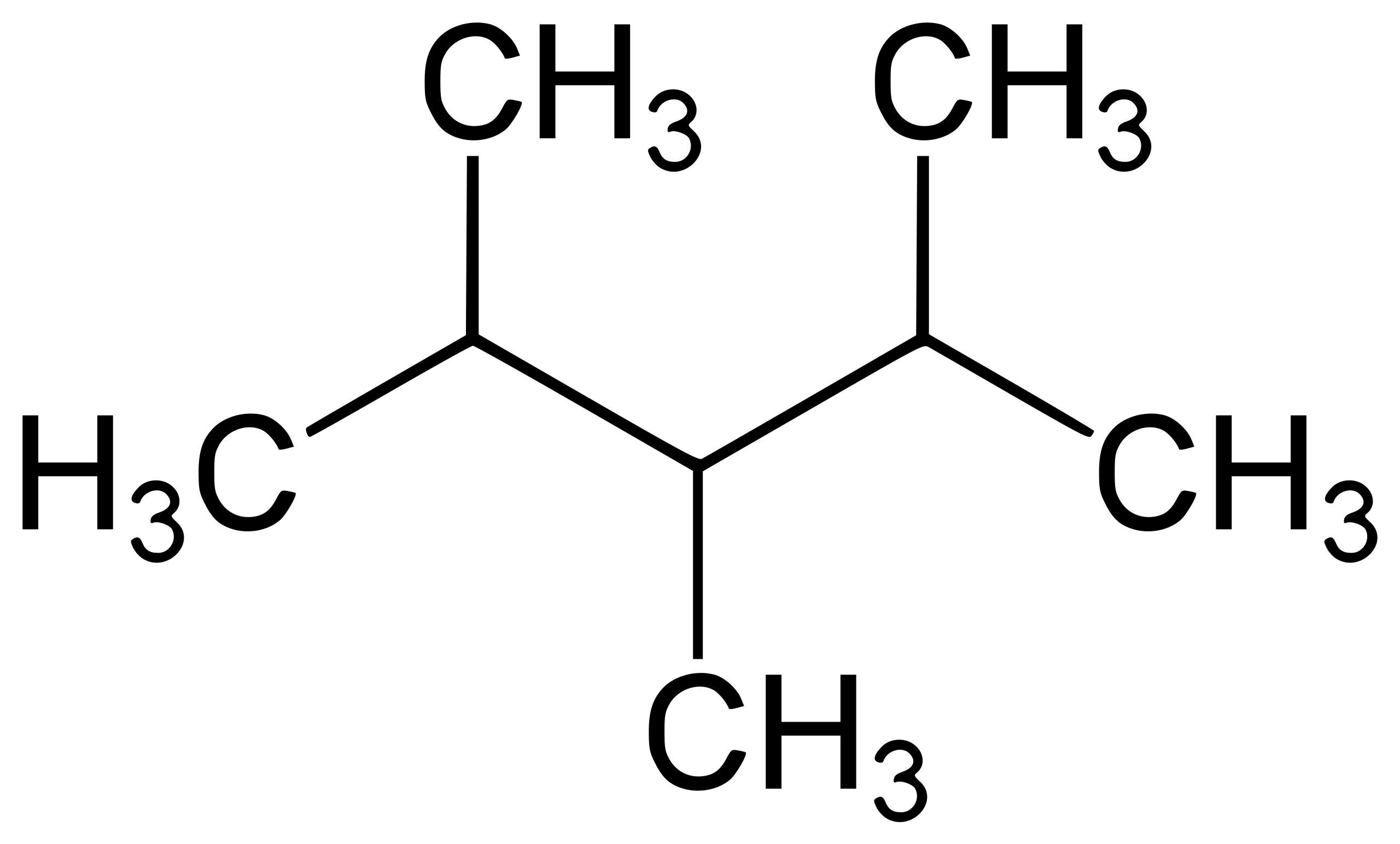 Start at the end of the name to find the chain of carbons; write them "in a row" and number them
 Groups not in the chain will be listed at the beginning of the name (methyl = CH3, etc.)
 Fill in hydrogen atoms at the end if necessary
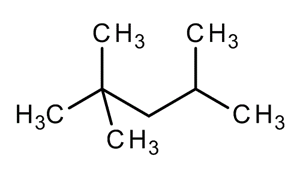 "Longest chain, smallest number"
MAR
Draw 2,3,4-trimethylpentane.

 I drew it
 I'm working on it
 I'm thinking about it
 Inorganic is better than organic!
 What are we studying? :)
Enter your response on
your i>Clicker now!
Answer = A,
2,3,4-trimethylpentane.

 longest chain = 5 carbons, trimethyl
numbers = 2,3,4
CYCLOALKANES (CnH2n)
+cyclo   -yl   +ane

Ex:  cyclohexane = C6H12
Generic Cycloalkane Formula: CnH2n
(cyclohexyl group + H)







Also cyclobutane, etc.
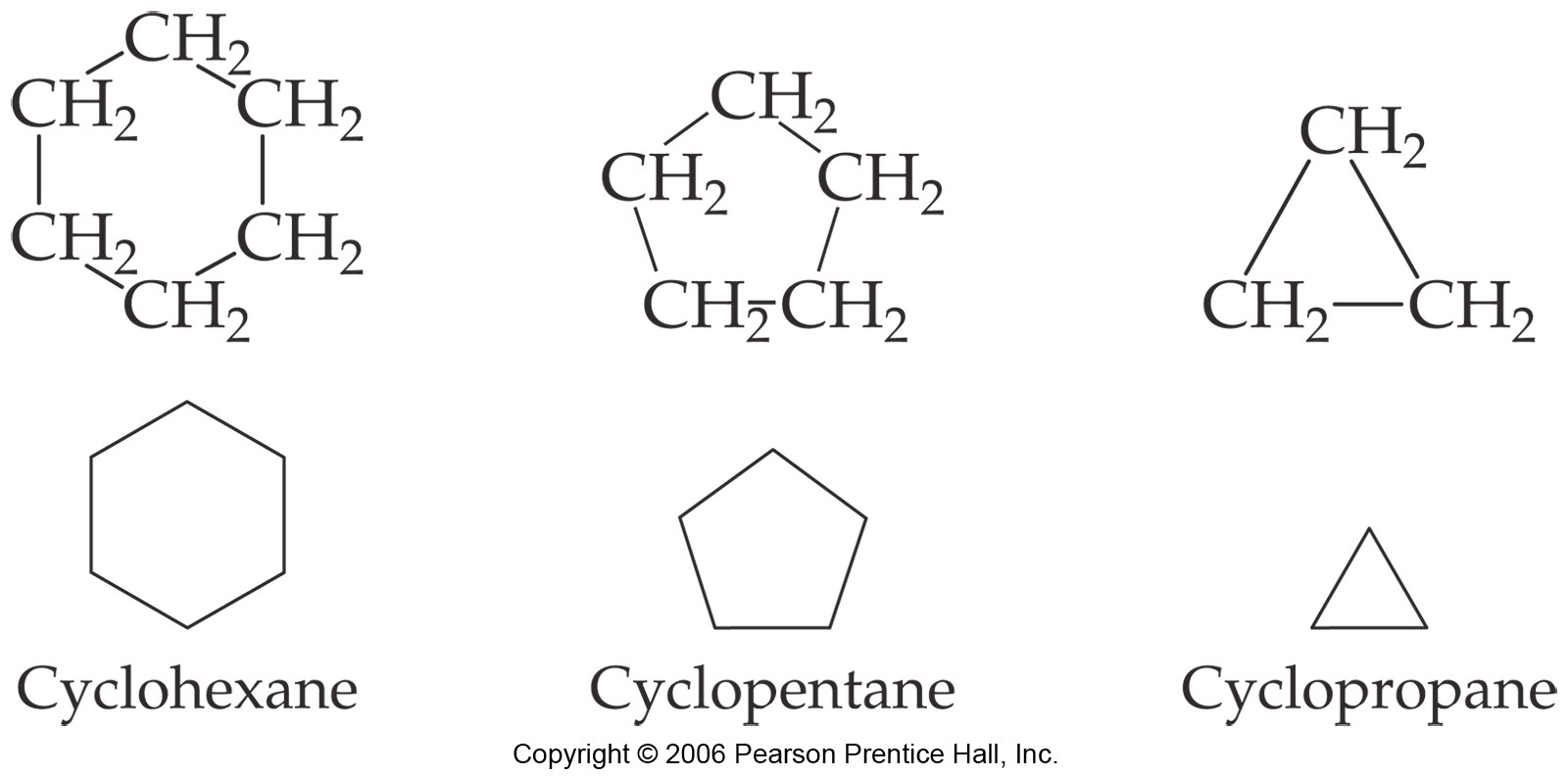 MAR
Which of the following could be a cycloalkane?

     1. C2H4     2. C5H10    3. C14H30    4. C7H8    5. C2H6O    

 only 1
 only 2
 only 3
 3 and 4
 all five
Enter your response on
your i>Clicker now!
Answer = B, only 2 (C5H10)

 Only structure which follows 
CnH2n formula and has enough 
C atoms to make a "loop"
Alkyl Halides
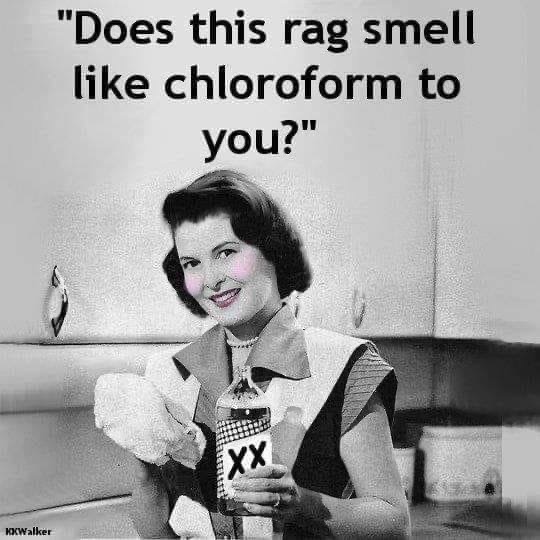 Generic Alkyl Halide Representation:  R-X
X = halogen (F, Cl, Br or I)

Ex:  methyl iodide = CH3-I
(methyl + iodide)
also known as iodomethane

Ex:  2-iodopropane = CH3-CHI-CH3
(2-propyl + iodide)
also known as 2-propyl iodide
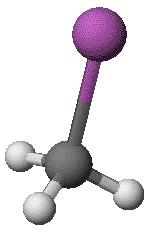 Many other possibilities
MAR
Chloroform:
 trichloromethane,
CHCl3
ALCOHOLS
Generic Alcohol Representation:  R-OH
-yl   +anol
Generic Alcohol Formula: CnH2n+2O

Ex:  ethanol = CH3CH2OH

(ethyl group + OH)
CH3CH2-OH
MAR
ALCOHOLS
Generic Alcohol Representation:  R-OH
-yl   +anol
Generic Alcohol Formula: CnH2n+2O

Ex:  1-propanol = CH3CH2CH2OH
(propyl group + OH)
CH3CH2CH2-OH
new: propan-1-ol
MAR
ALCOHOLS
Generic Alcohol Representation:  R-OH
 

Note that both 1-propanol and 2-propanol exist
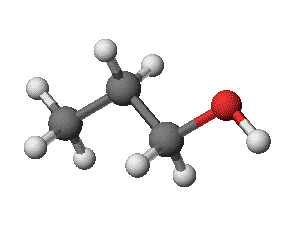 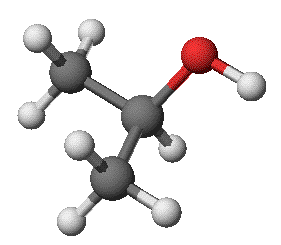 1-propanol
CH3-CH2-CH2OH
propan-1-ol
2-propanol
CH3-CH(OH)-CH3
propan-2-ol
MAR
TYPES OF ALCOHOLS
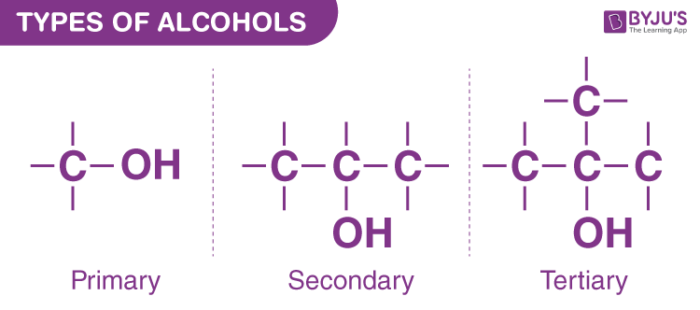 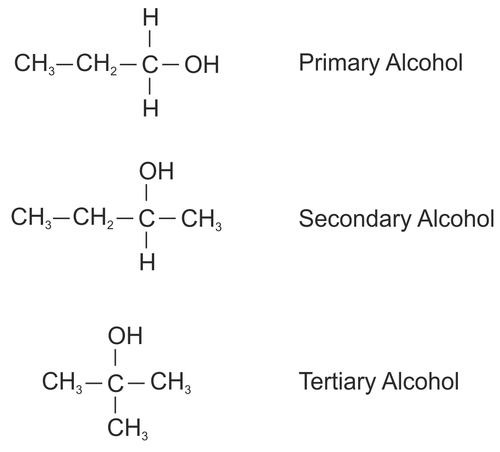 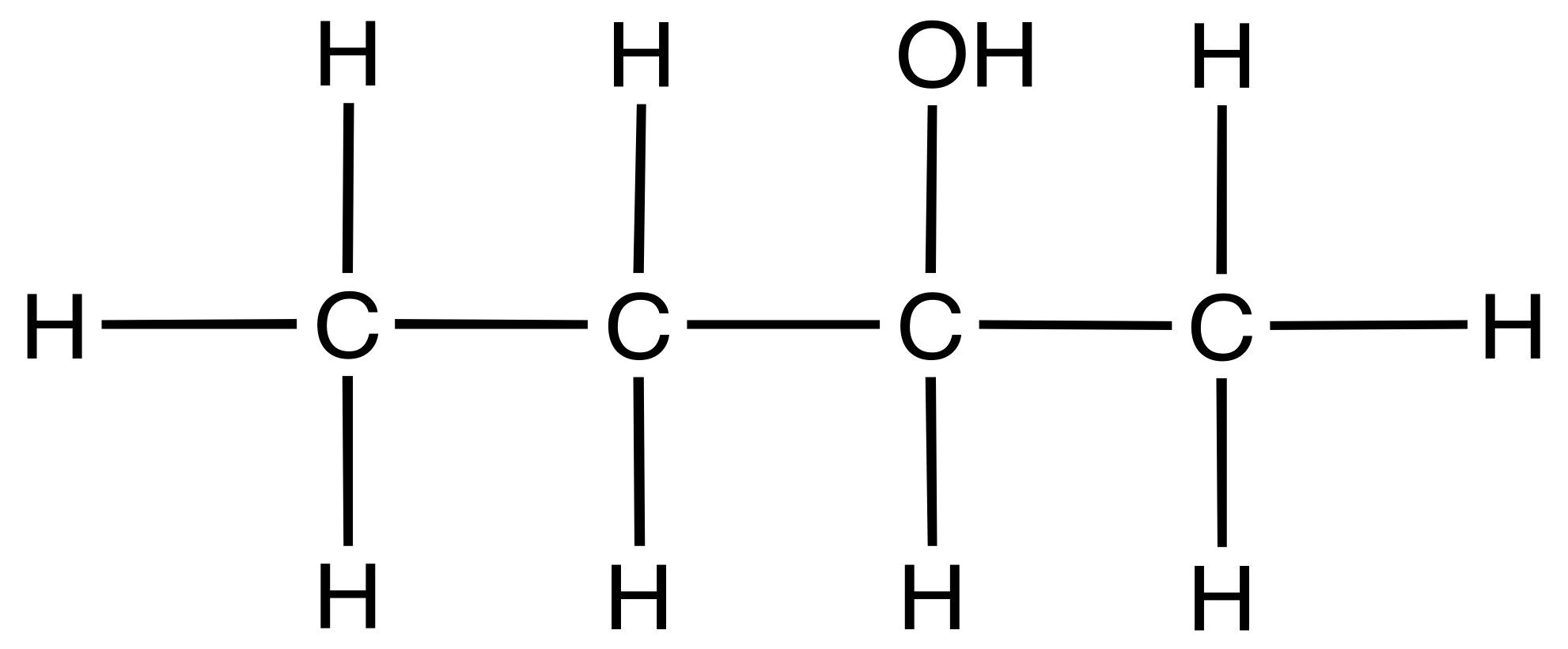 propan-1-ol
butan-2-ol
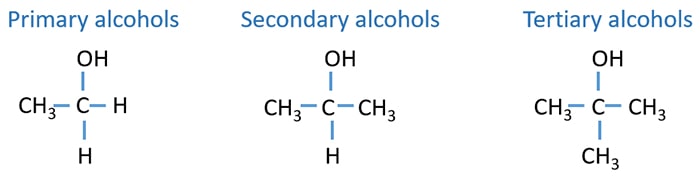 2-methyl-propan-2-ol
ethanol
propan-2-ol
2-methyl-propan-2-ol
MAR
What is the name of the following molecule?


 butanol
 butan-1-ol
 butan-2-ol
 butan-3-ol
 none of the above
Enter your response on
your i>Clicker now!
Answer = C,
butan-2-ol

This is a secondary 
alcohol
GLYCOLSAlcohols (diols) with Two OH Groups
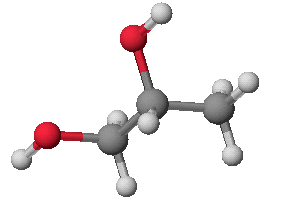 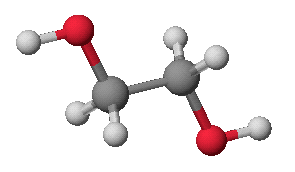 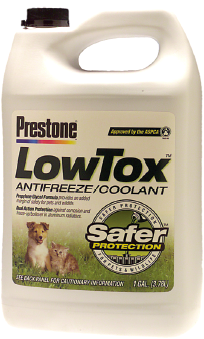 Ethylene glycol (ethane-1,2-diol)
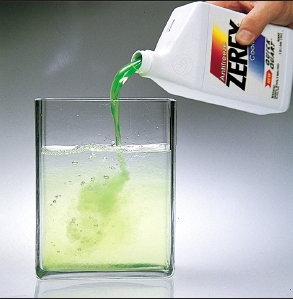 Propylene glycol (propane-1,2-diol)
MAR
Glycerol (propane-1,2,3-triol)Alcohol with 3 OH Groups
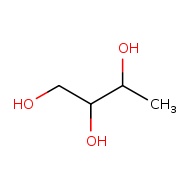 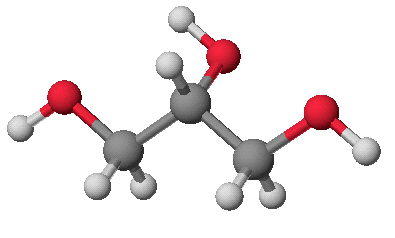 butane-1,2-3-triol
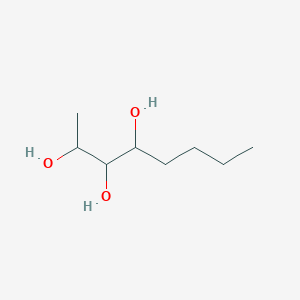 octane-2,3-4-triol
MAR
ETHERS - "old school"
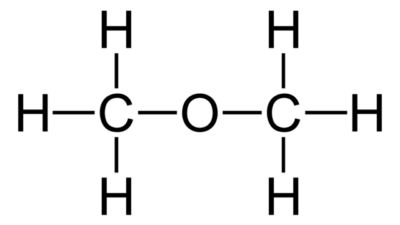 Generic Ether Representation:  R-O-R
Generic Ether Formula: CnH2n+2O
Ex:  diethyl ether = CH3CH2-O-CH2CH3
(ethyl + O + ethyl)
dimethyl ether
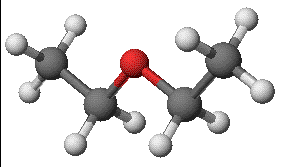 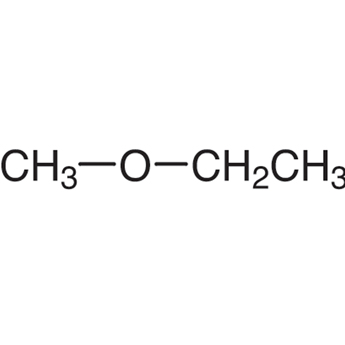 ethyl methyl ether
Many other possibilities
MAR
ETHERS - "IUPAC"
Two nomenclatures for ethers!
Ethers also use "IUPAC" Nomenclature
(shorter alkyl group -yl +oxy) (longer group -yl +ane)

Ex:  1-ethoxypropane = CH3CH2-O-CH2CH2CH3
(ethyl -yl + oxy)(propyl -yl +ane)
old school: ethyl 1-propyl ether

Ex:  2-methoxypropane = CH3CH(OCH3)-CH3
2-(methyl -yl + oxy)(propyl -yl +ane)
old school:  methyl 2-propyl ether
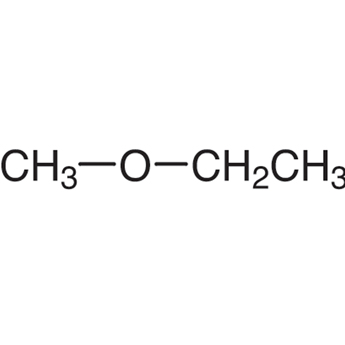 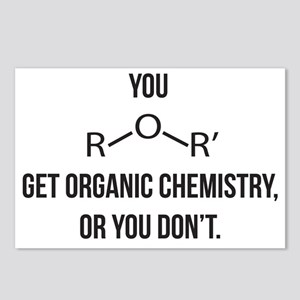 methoxy ethane
MAR
KETONES
Generic Ketone Representation:  R-CO-R
R = alkyl group, CO = carbonyl (C=O)
Generic Ketone Formula: CnH2nO
Two carbons connected to carbonyl

Ex:  propanone = CH3-C(=O)-CH3
(methyl + C=O + methyl)
3 carbon atoms like propane
Propanone
is also known as
Acetone
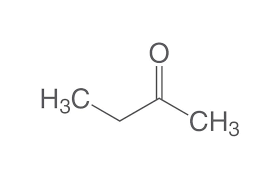 butanone
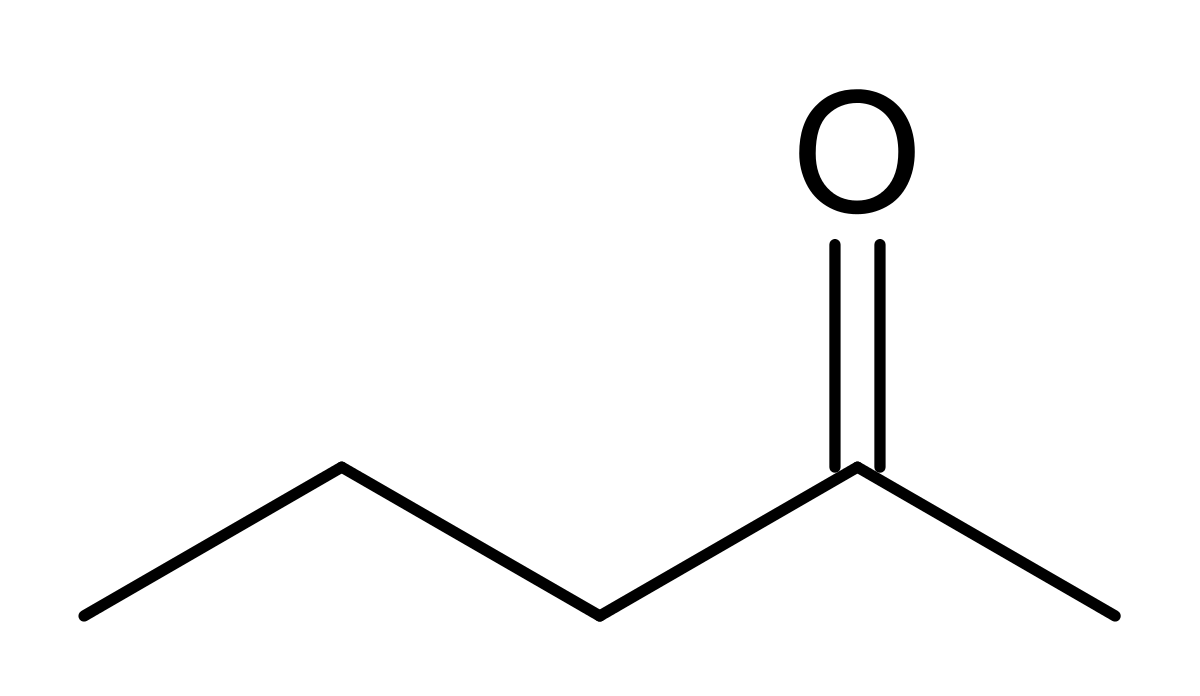 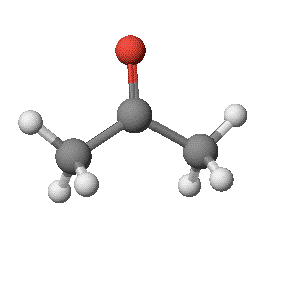 2-pentanone
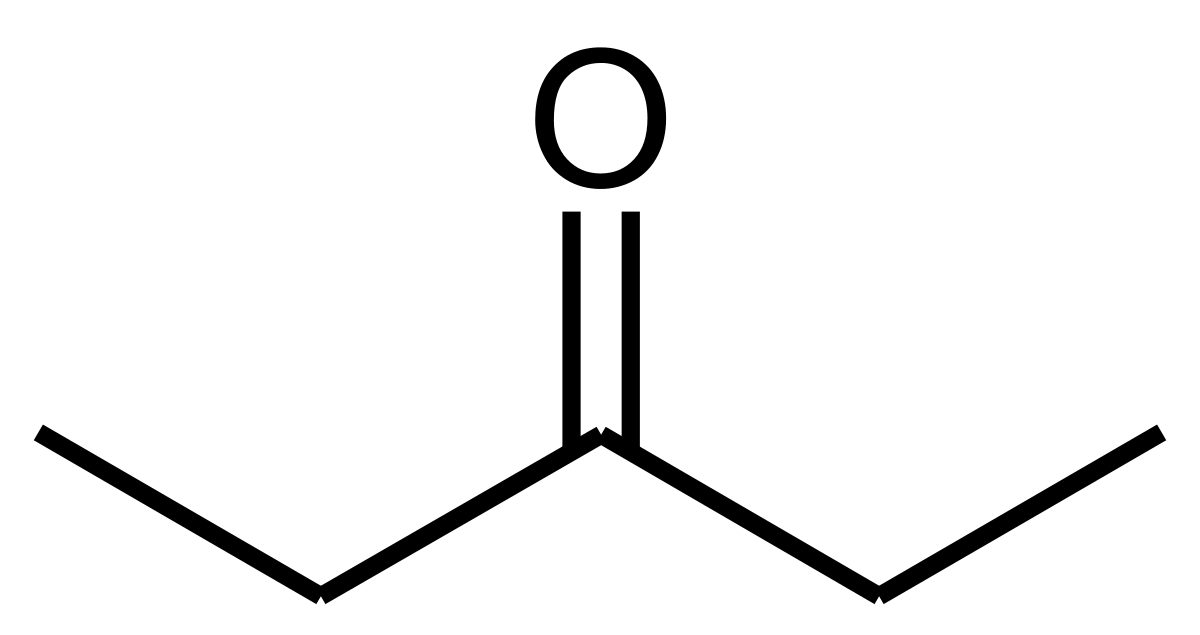 MAR
3-pentanone
ALDEHYDES
Generic Aldehyde Representation:  R-CO-H
R = alkyl group or H, CO = carbonyl (C=O)
Generic Aldehyde Formula: CnH2nO
At least one H connected to carbonyl

Ex:  methanal = H2-C=O
1 carbon atom like methane
Methanal
is also known as
Formaldehyde
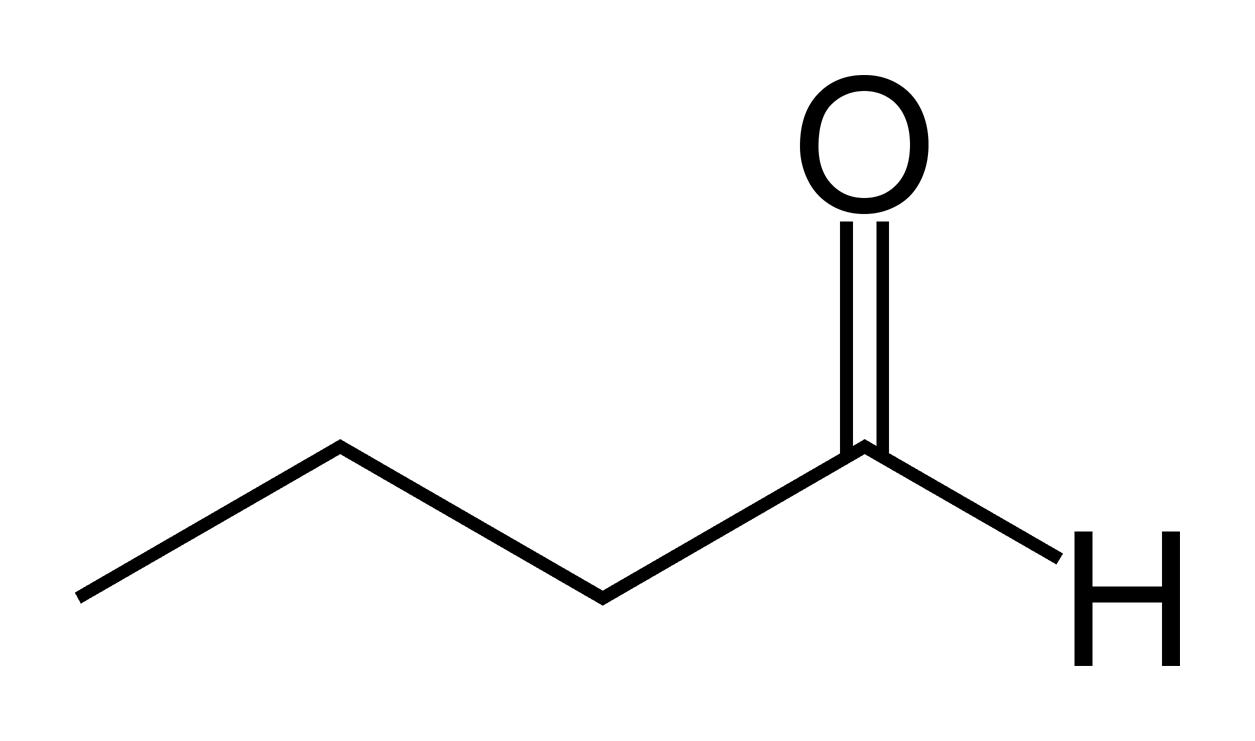 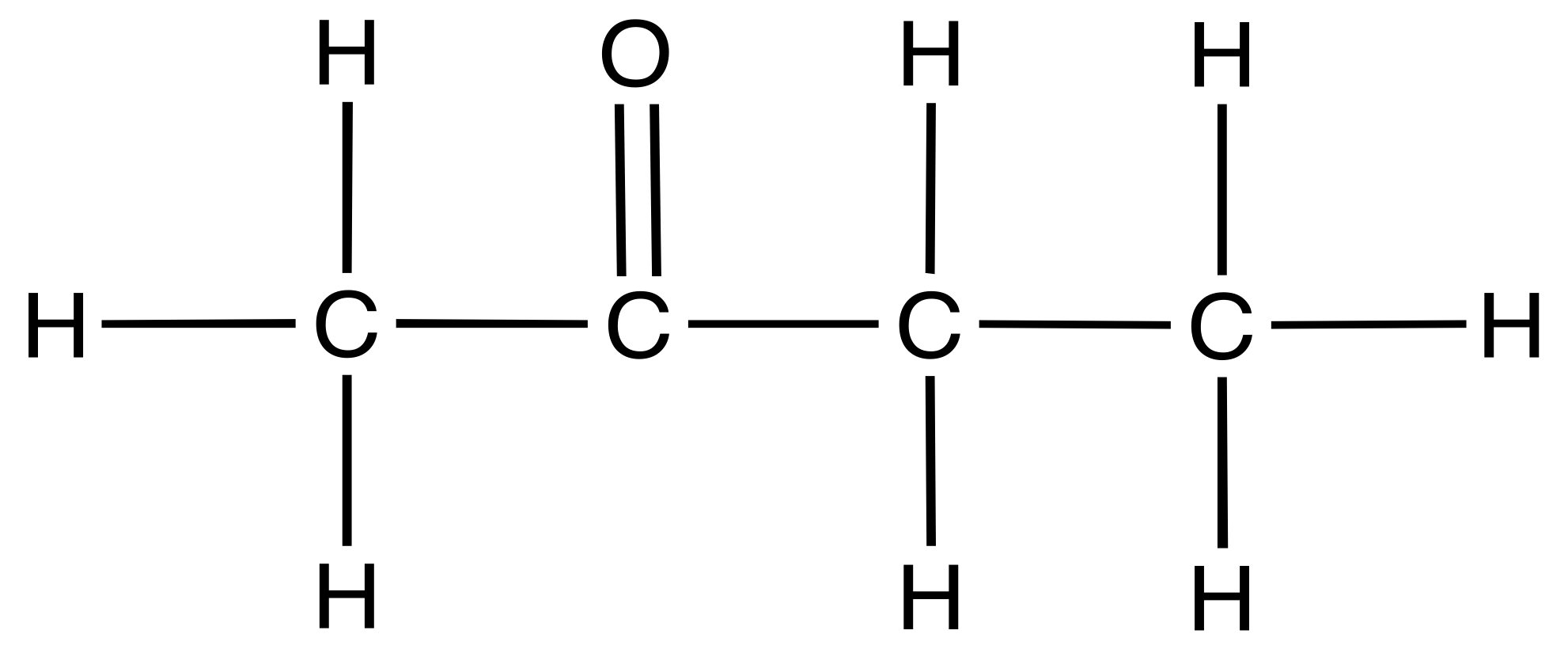 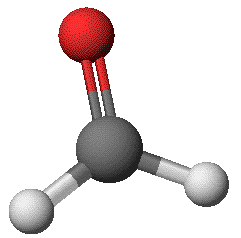 butanal
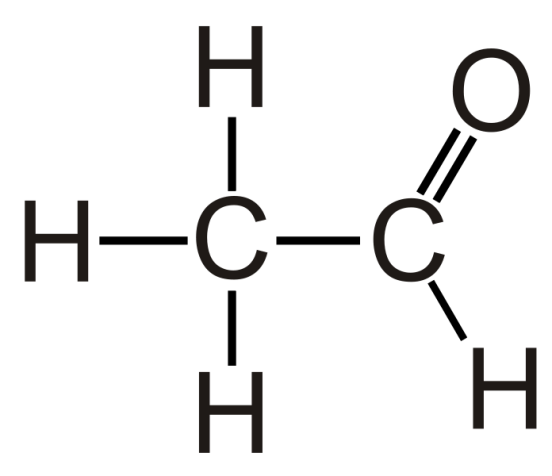 ethanal
(acetaldehyde)
MAR
What is the name of the following molecule?

   

 

 butanoic acid
 butanal
 butan-2-ol
 1-butanol
 butanone
Enter your response on
your i>Clicker now!
Answer = E, butanone

 ketone (carbonyl in middle of C atoms)
ALKYNES
Ethyne
is also known as
Acetylene
Generic Alkyne Representation:  R-CºC-R
R = alkyl group or H
Generic Alkyne Formula: CnH2n-2
Ex:  2-pentyne = H3C-CºC-CH2CH3
			5 carbon atoms like pentane
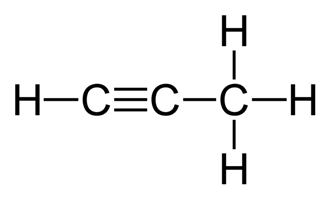 propyne
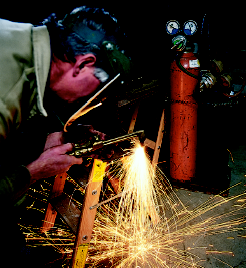 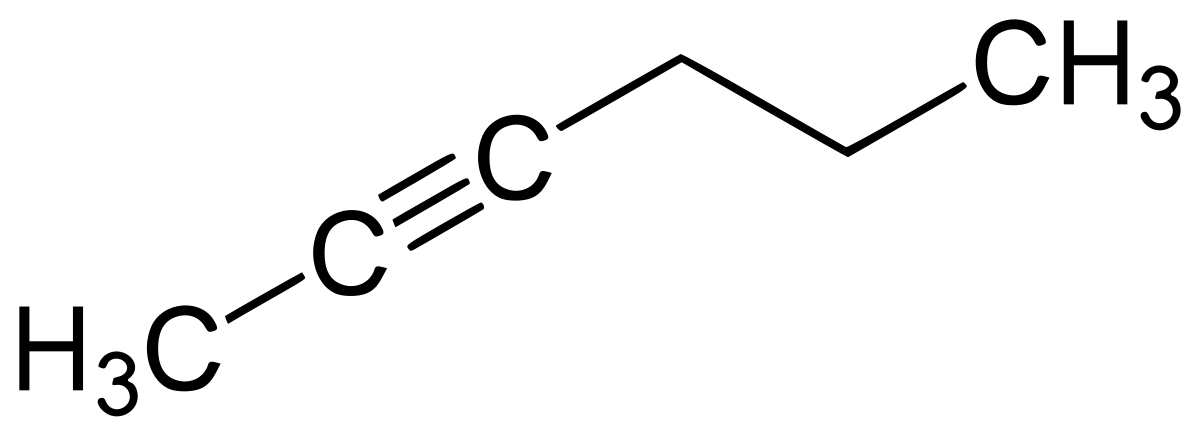 2-hexyne
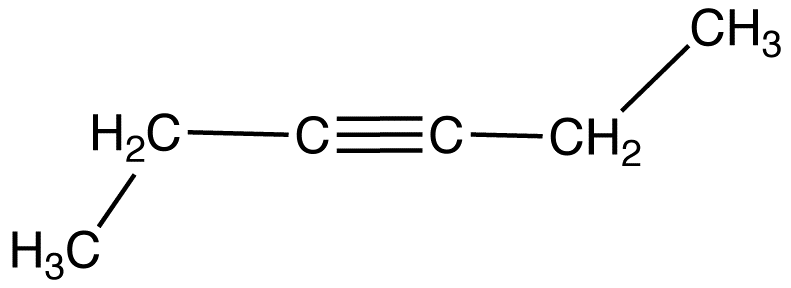 MAR
3-hexyne
ALKENES
Generic Alkene Representation:  R-HC=CH-R
R = alkyl group or H
Generic Alkene Formula: CnH2n
Ex:  trans-pent-2-ene = H3C-HC=CH-CH2CH3
5 carbon atoms like pentane
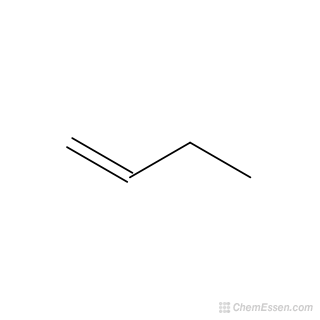 but-1-ene
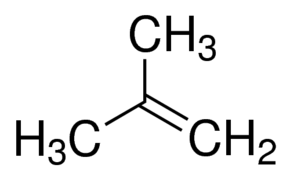 2-methyl propene
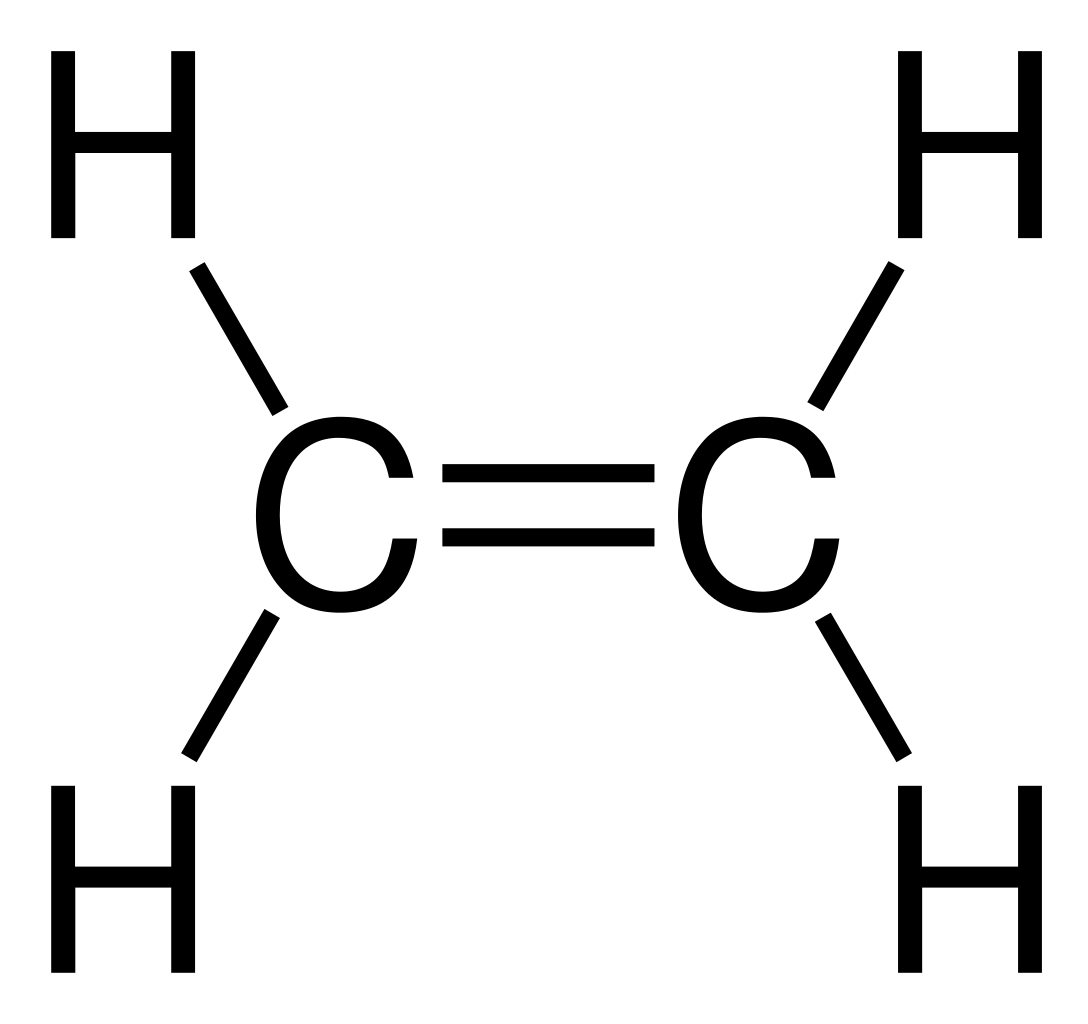 ethene or
ethylene
MAR
Which of the following could be a alkene?

     1. C2H4     2. C5H10    3. C14H30    4. C7H8    5. C2H6O    

 only 1
 only 2
 only 3
 1 and 2
 all five
Enter your response on
your i>Clicker now!
Answer = D, 1 and 2

 Both structures follow 
CnH2n formula
ALKENES - cis and trans
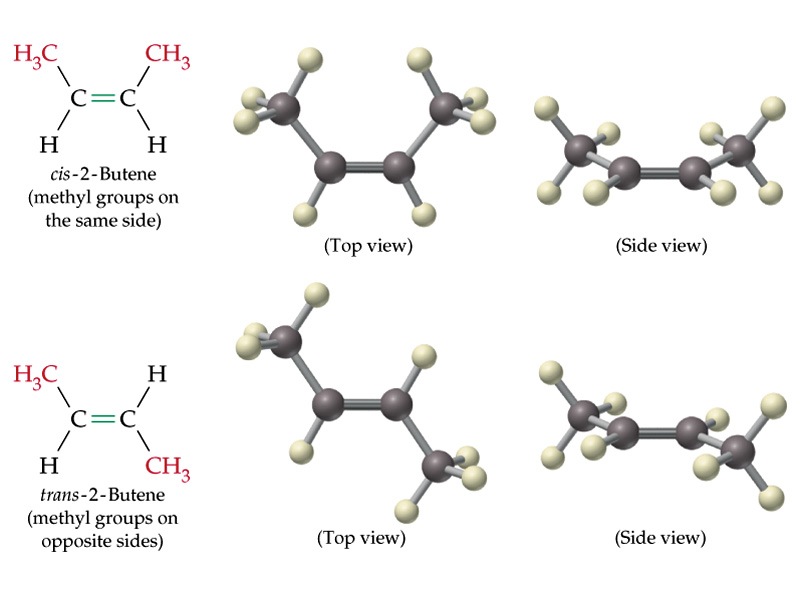 cis
(same side)
cis-but-2-ene
trans
(opposite)
trans-but-2-ene
Important!
Differing reactivity in cis and trans isomers
MAR
ALKENES - cis and trans
Cis - trans isomerism occurs because the electronic structure of the carbon–carbon double bond makes rotation energetically unfavorable.
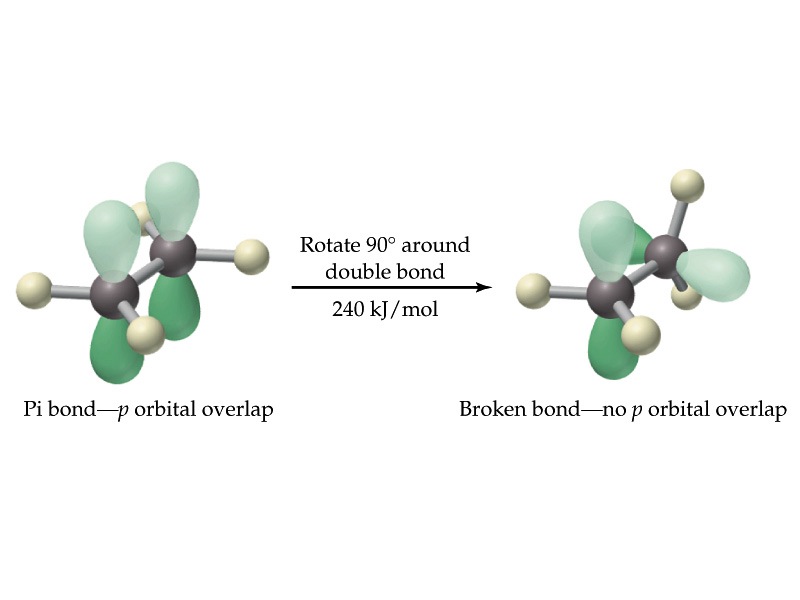 MAR
ALKENE ISOMERS - cis and trans fats
Oleic acid is a monosaturated fat with a cis double bond found naturally in olive oil, nuts, avocados, etc.  Healthier!



Elaidic acid is a trans fat with a trans double bond which is difficult to digest and causes multiple health issues.  Dangerous!
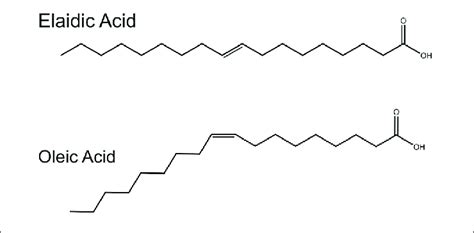 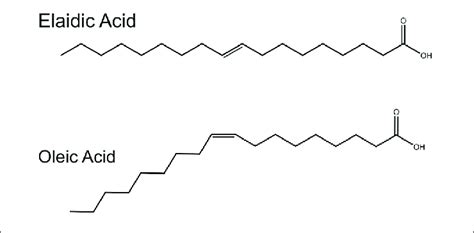 Both structures:  C18H34O2
MAR
AROMATIC HYDROCARBONS
Aromatic compounds use conjugated double bonds for increased stability.
Flat, stable organic functional group
Simplest aromatic compound is Benzene, C6H6
MAR
AROMATIC HYDROCARBONS
Notice: aromatic compounds are flat rings with delocalized p electrons
s bonds
s and p bonds
p bonds
MAR
AROMATIC HYDROCARBONS
More on The Ring
MAR
Resonance in Benzene
C–C single bond: 154 pm C=C bond: 134 pm
CC bonds in benzene: 139 pm
CC bond order is _______________
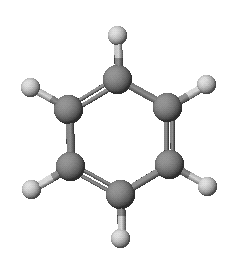 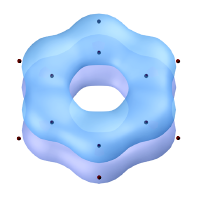 π electrons delocalized
MAR
AROMATICS - Examples
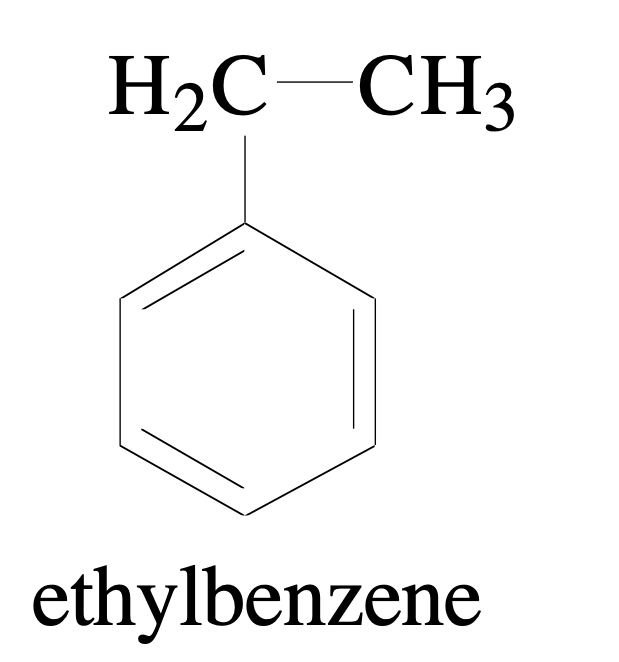 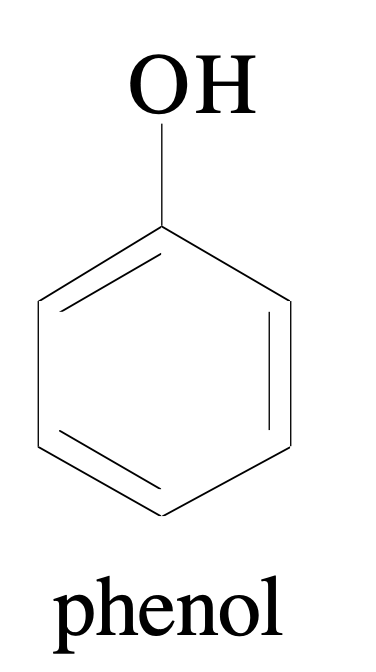 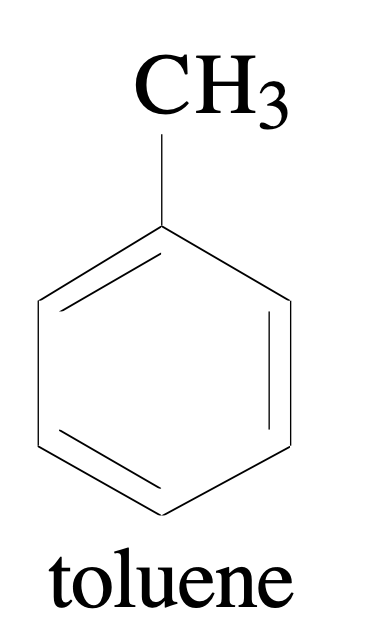 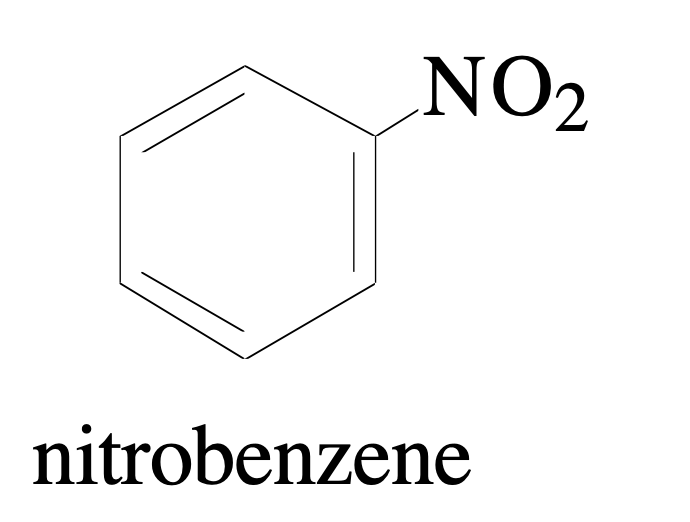 methylbenzene
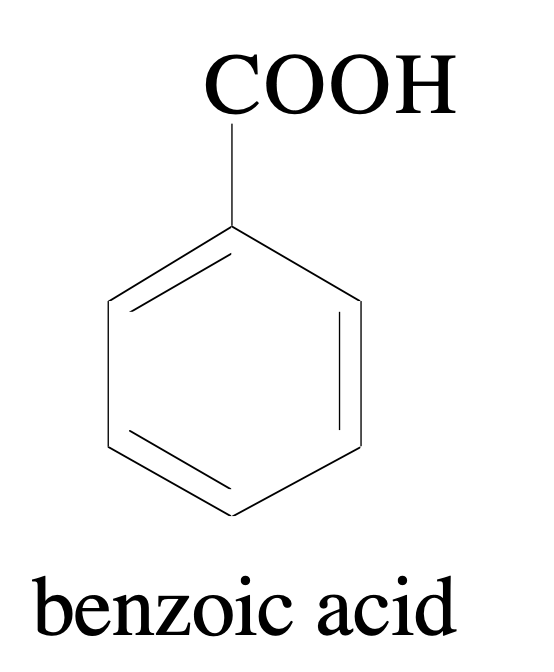 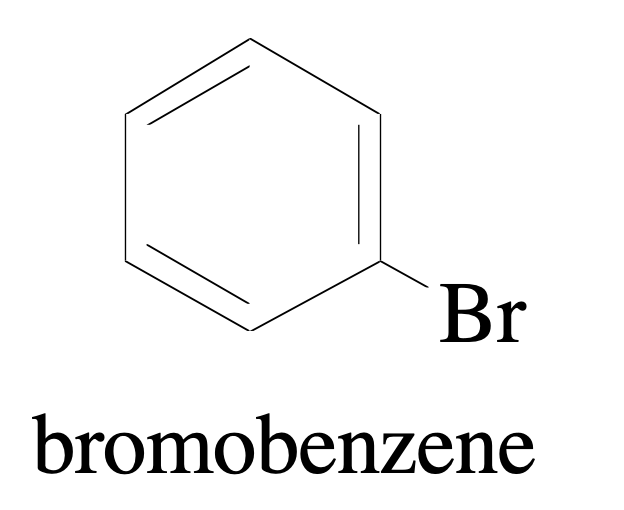 Naphthalene
See Handout
MAR
meta position
para position
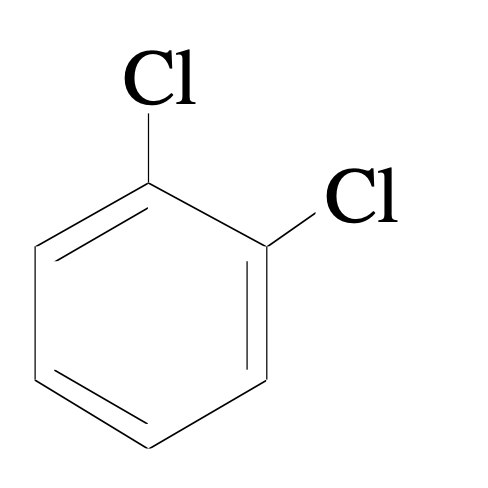 AROMATICS - Examples
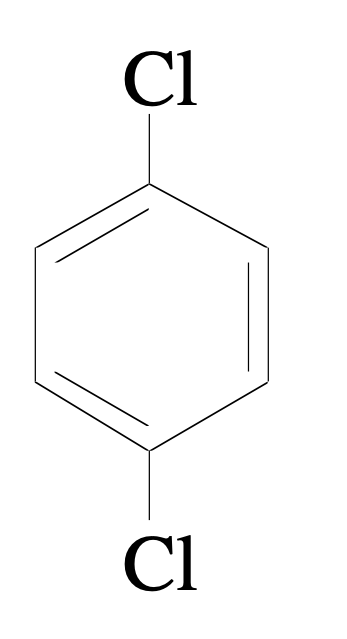 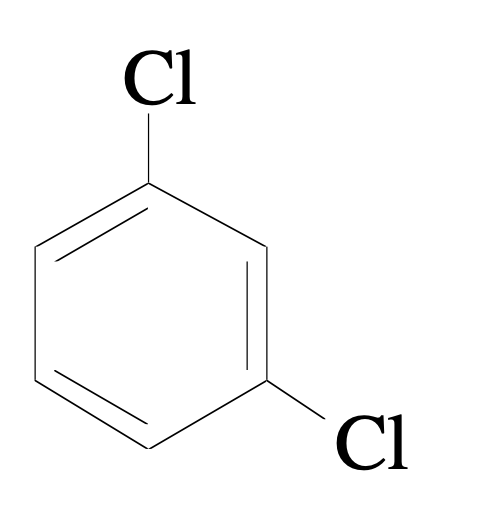 1,2-dichlorobenzene
or
o-dichlorobenzene
ortho position
1,4-dichlorobenzene
or
p-dichlorobenzene
1,3-dichlorobenzene
or
m-dichlorobenzene
See Handout
MAR
CARBOXYLIC ACIDS
Generic Carboxylic Acid Representation:
R-COOH
Generic Carboxylic Acid Formula: CnH2nO2
Ex:  propanoic acid = CH3CH2-CO-OH
(propyl  -2H  +  =O  + OH)
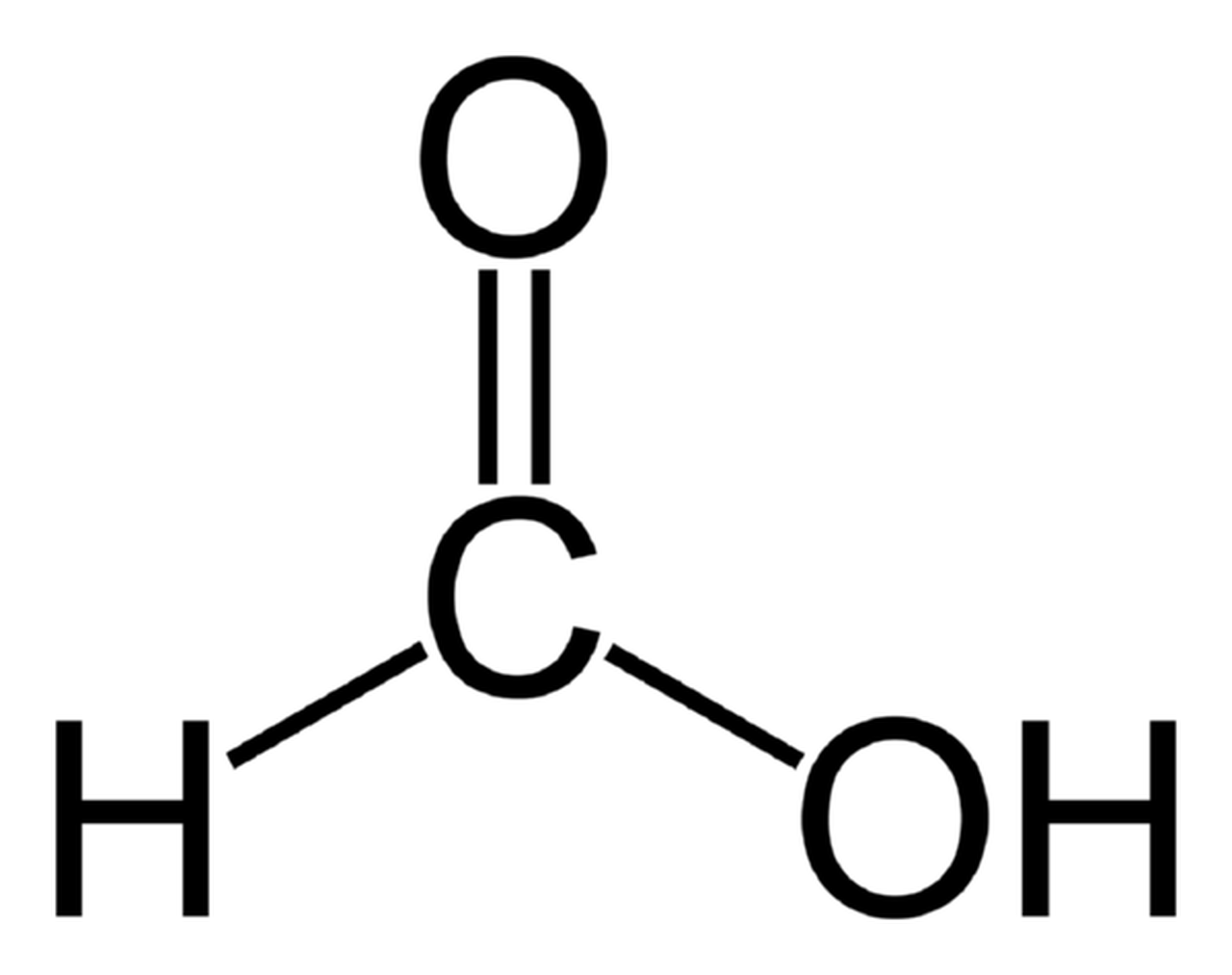 methanoic acid or
formic acid
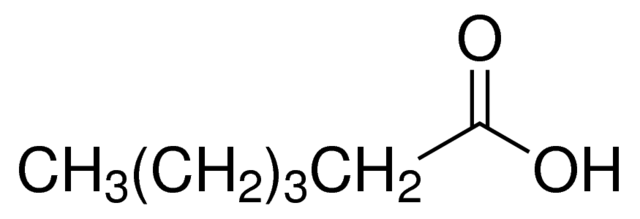 hexanoic acid
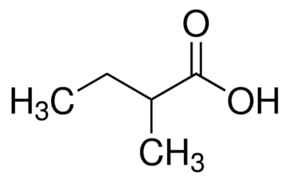 Many other possibilities!
MAR
2-methyl-butanoic acid
Benzoic acid
Acetic acid
Carboxylic Acids
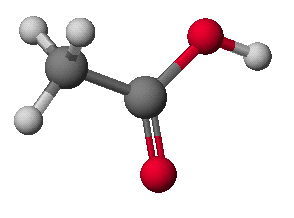 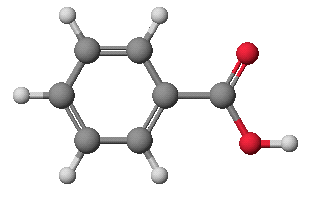 Carboxylic acid group with acidic H+
All are WEAK acids
Acids are found in many natural substances: bread, fruits, milk, wine
Vinegar is essentially acetic acid!
MAR
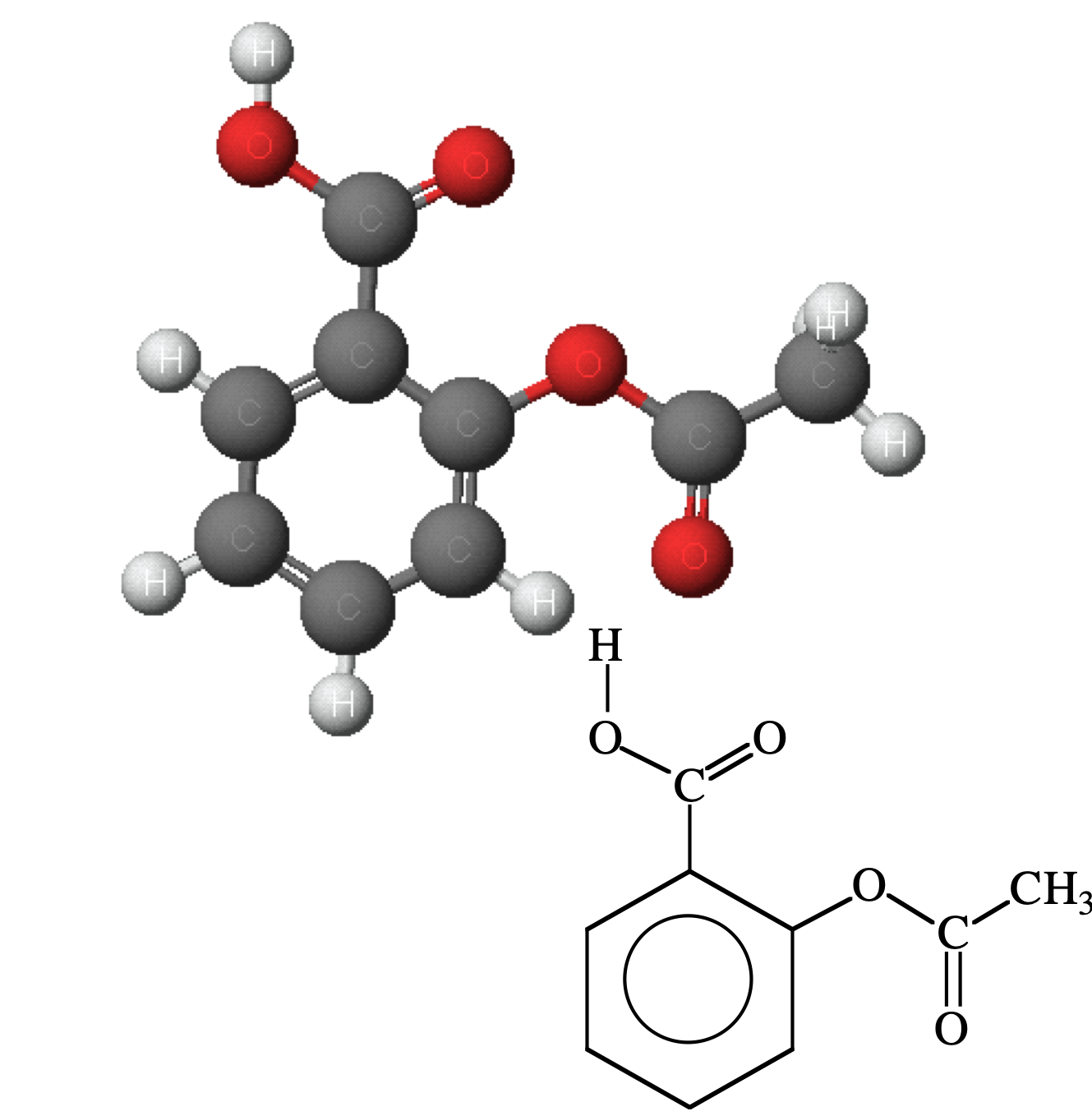 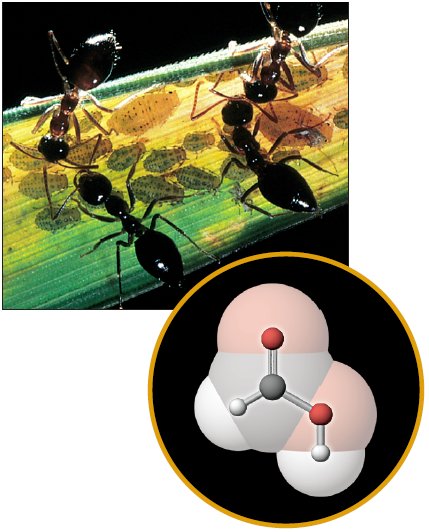 Carboxylic Acids
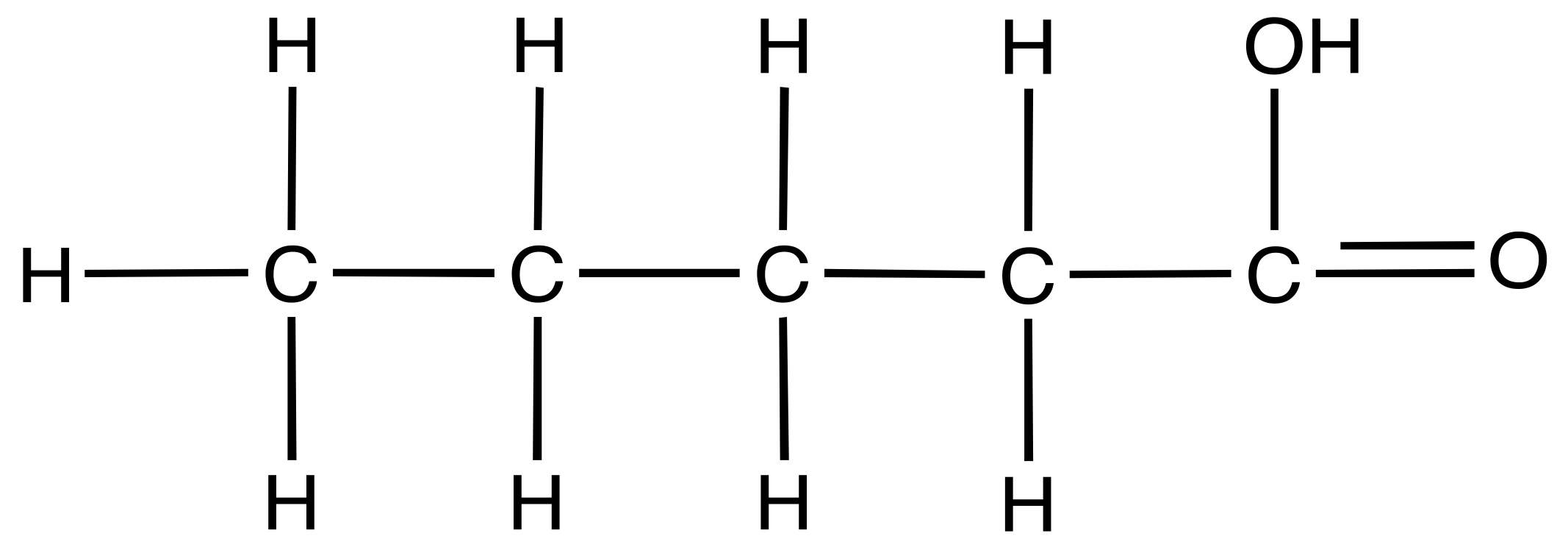 Aspirin, acetylsalicylic acid
Formic acid, HCO2H, gives the sting to ants.
MAR
What is the name of the following molecule?

   

 

 butanoic acid
 pentanal
 pentanoic acid
 1-pentanone
 1-pentanol
Enter your response on
your i>Clicker now!
Answer = C, pentanoic acid
AMINES
Generic Amine Representation:  R(3-x)-NHx

Ex:  ethylamine = CH3CH2-NH2
(ethyl + NH2)
Also diethylamine and triethylamine
MAR
Provide a name:  (CH3)2NH

    
 dimethylnitro
 dinitrane
 dimethylamine
 methylated nitrane
 Drano
Enter your response on
your i>Clicker now!
Answer = C,
dimethylamine
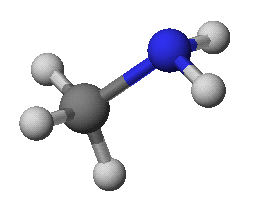 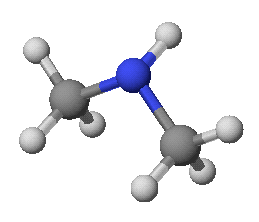 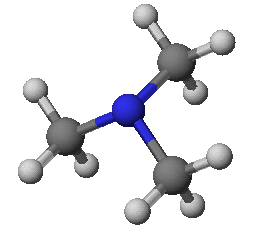 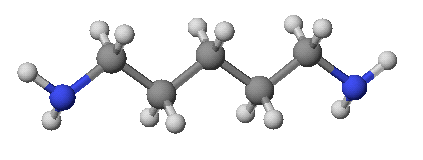 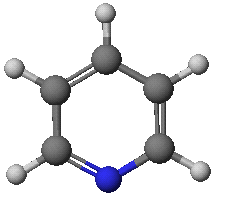 AMINES
Pyridine
Cadaverine
Methylamine
Dimethylamine
Trimethylamine
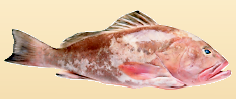 Amines generally have terrible odors!
MAR
ESTERS
Generic Ester Representation:  R1-COO-R2
Generic Ester Formula: CnH2nO2
Ex:  ethyl propanate = CH3CH2-COO-CH2CH3
(propyl  -2H  +  =O  + O  +  ethyl)
Similar to carboxylic acids
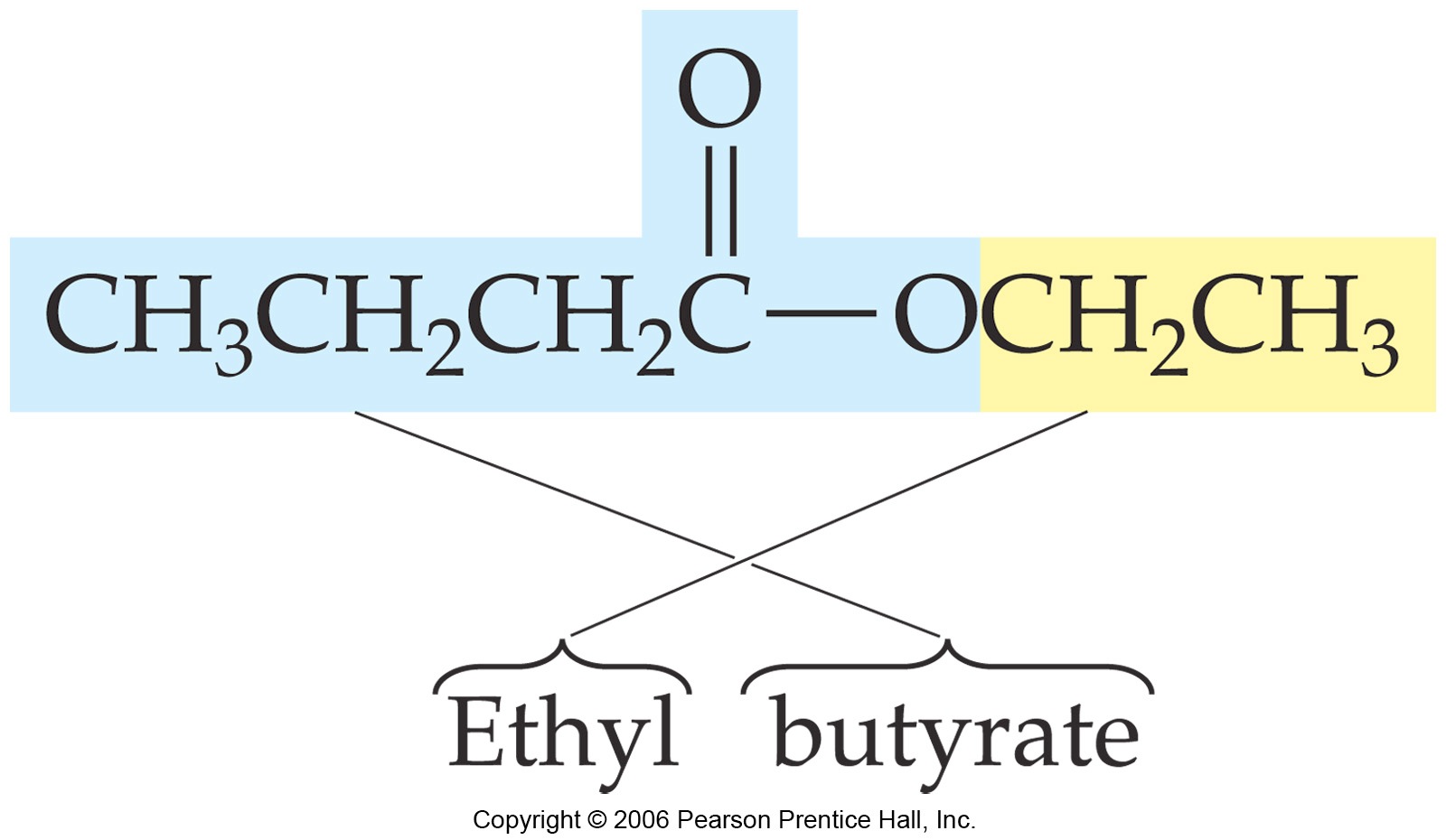 Name R2 first, then R1
MAR
AMIDES
Generic Amide Representation:
Rx-CO-NHyR(2-y)

Ex:  N-methylpropanamide
CH3NH-CO-CH2CH3
N-groups off of nitrogen atom
MAR
Nomenclature and Models
MAR
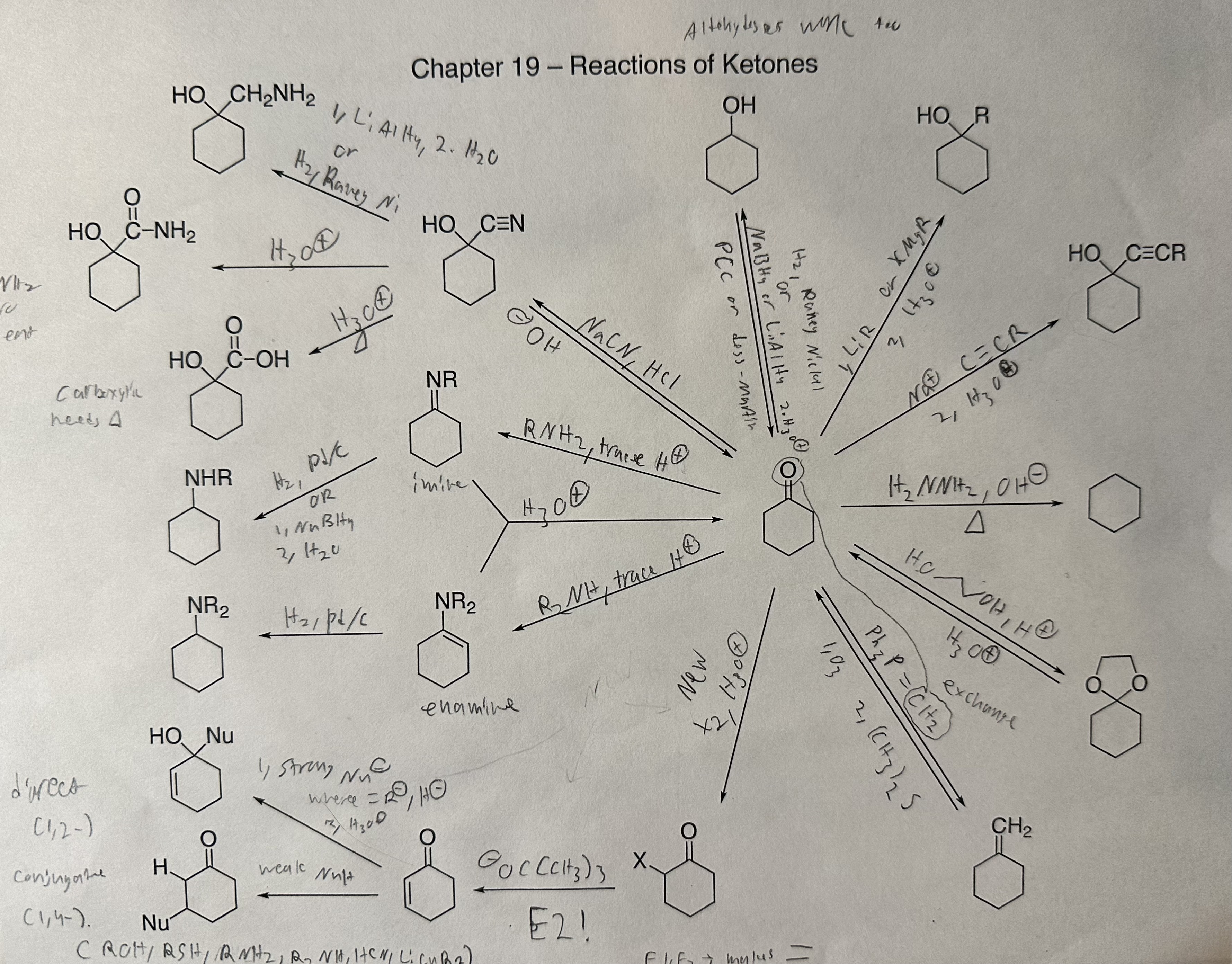 REACTIVITY
Huge Topic, too vast for CH 222

 
We will look at a few general
patterns of reactivity;
many more exist!
Important to know how each chemical reacts!
MAR
[Speaker Notes: From "Police Squad!: The Complete Series", episode 4, "Revenge and Remorse (The Guilty Alibi)".
Background picture from G. Russell, University of Oregon, March 2024 Organic Chemistry class :)]
Reactions of Alkenes:ADDITION REACTIONS
Alkenes are unsaturated — more bonds can form to the C atoms
Molecules such as Br2, H2, HCl, HBr, and H2O add to the double bond
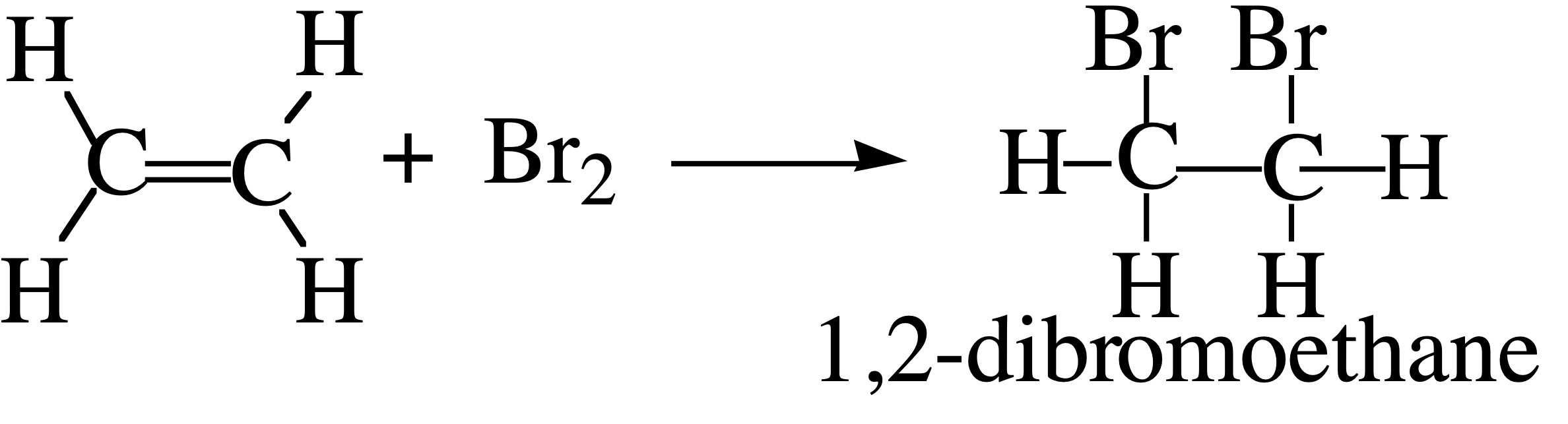 MAR
C2H4  + Br2  ®
    CH2Br-CH2Br
REACTIVITY
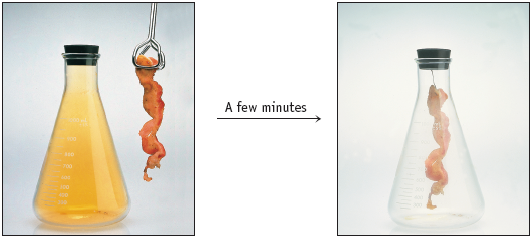 Example #1:  Addition Reactions
Diatomics adding across double bond
MAR
H2C=CH-CH3  + H2 ®
    CH3-CH2-CH3
REACTIVITY
Example #2: Addition Reactions  Diatomics adding across double bond
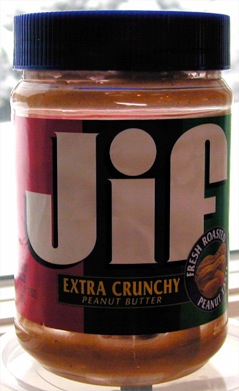 Fats can be “hydrogenated” with H2.
Many foods have hydrogenated fats
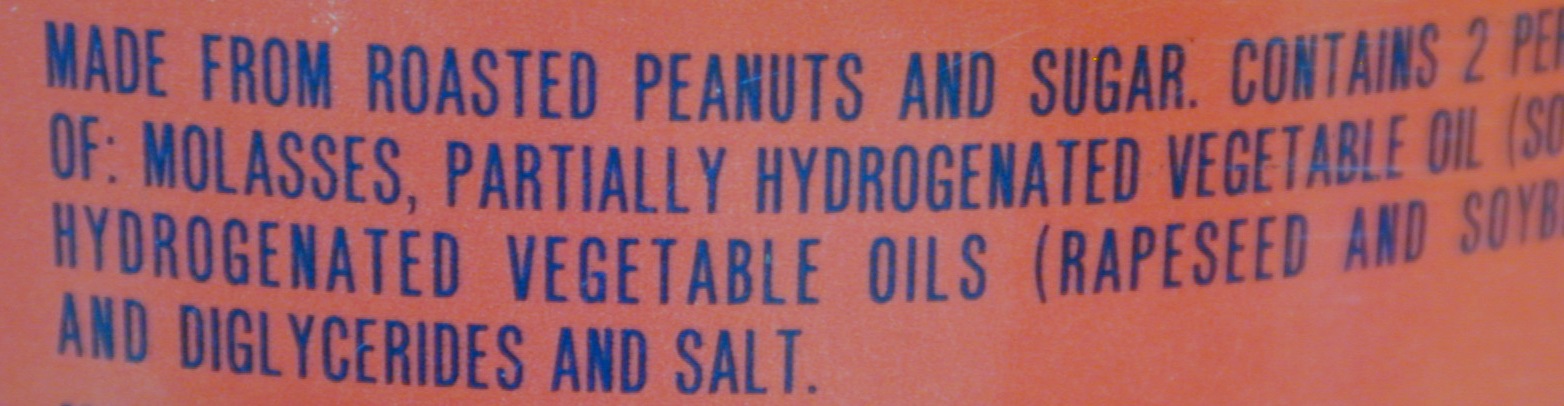 MAR
REACTIVITY
Example #3:  Substitution Reactions
Functional groups switch places
-OH             +NO3
MAR
REACTIVITY
Example #4:  Elimination Reactions
sp or sp2 bond formation
CH3CH2-CH2OH  + H+  ®
   CH3-CH=CH2 + H2O + H+
MAR
Polymers
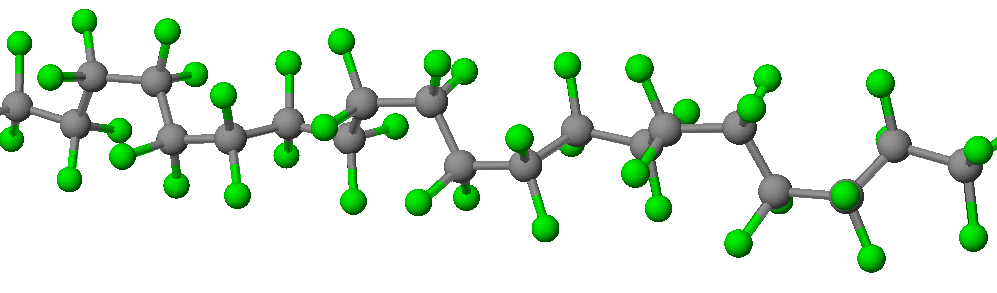 Giant molecules made by joining many small molecules called monomers
Average production is 150 kg per person annually in the U.S. (!)
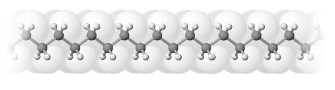 MAR
Polymers
A Polymer literally means "many parts"
Many mer (or monomer) units combined to make a polymer
Polymers have high molar masses (107 g mol-1 or more!) and are used for plastic, fabric, Teflon, much more
Synthesized by addition and condensation reactions
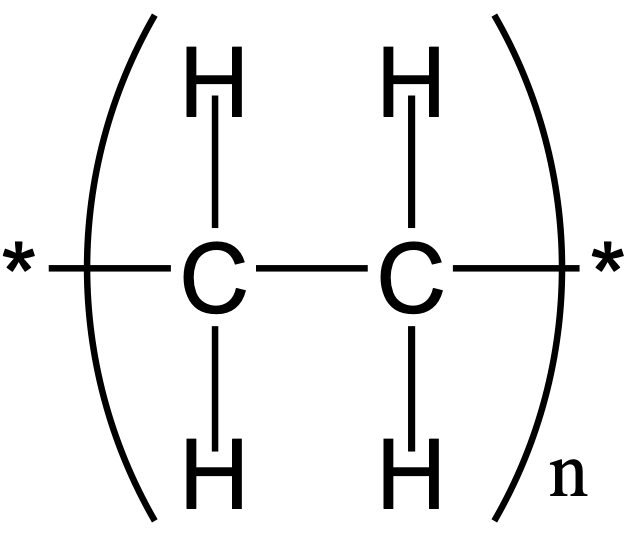 polyethylene
MAR
REACTIVITY
Example #5: Addition Polymerization Reactions
Polymers built from sp2 carbons (pi bonds)
A polymer with a molar mass of 1e6 has about 360,000 units.
MAR
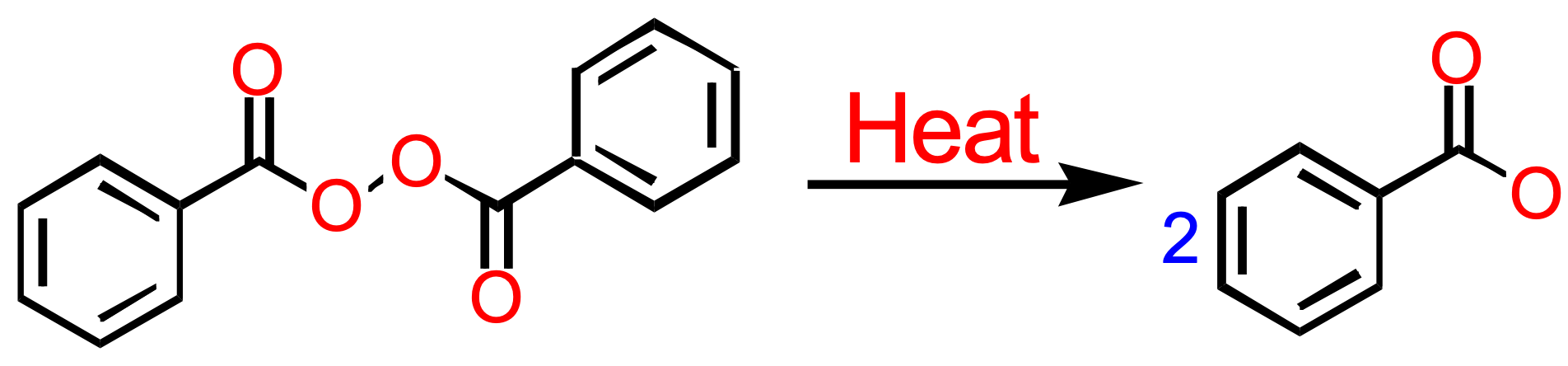 Polyethylene Synthesis
.
Chain initiator: benzoyl peroxide
Initiation Step: Reaction of benzoyl radical
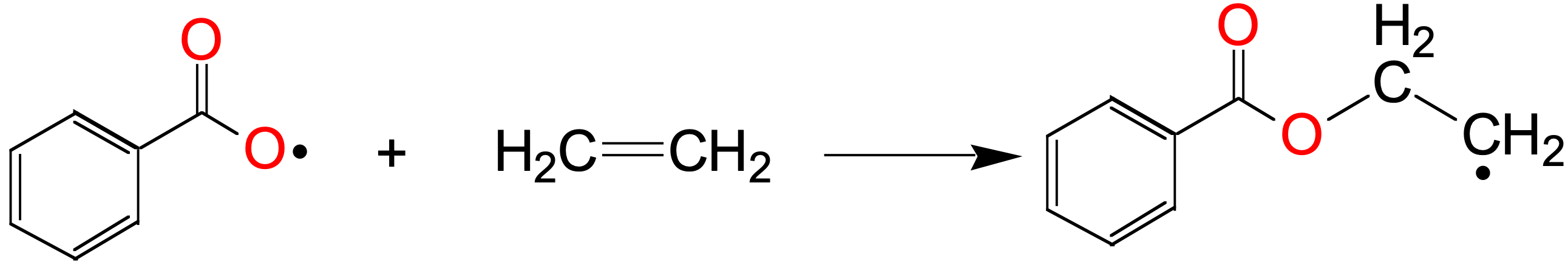 MAR
Polyethylene Synthesis
Chain Propagation: Addition of further ethylene
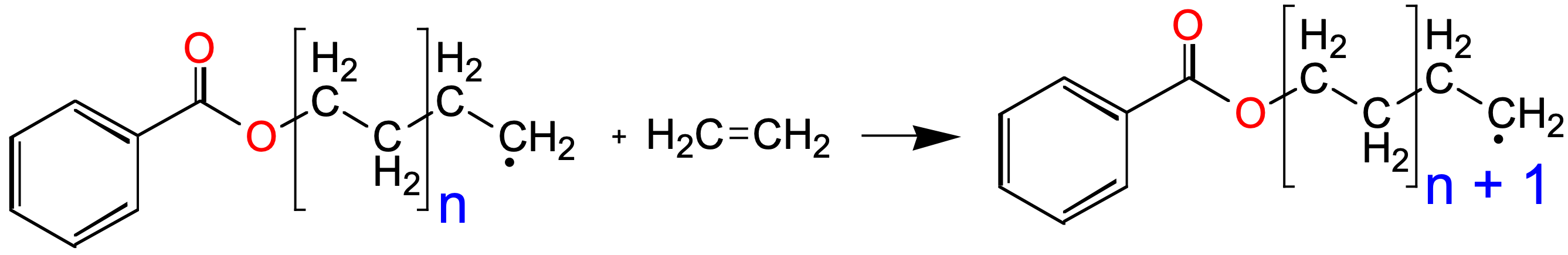 Chain Termination: Reaction of two radicals
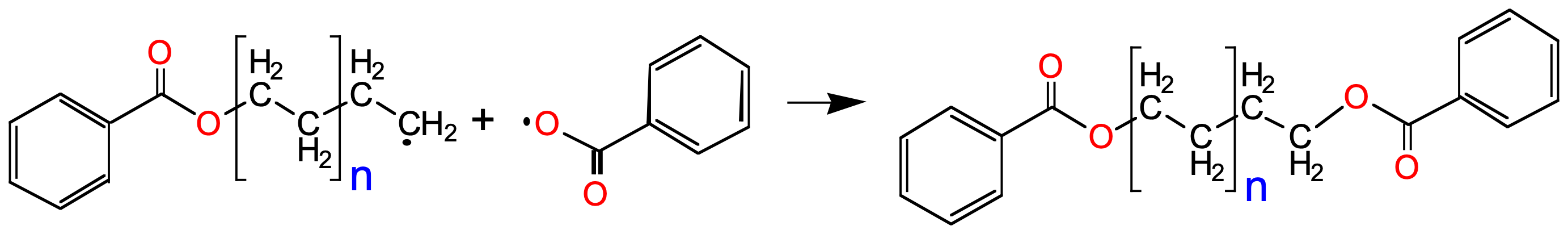 MAR
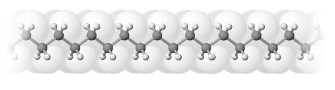 Linear, high density PE (HDPE)
Types of Polyethylene
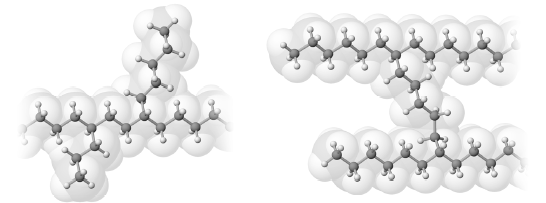 Branched, low density PE, LDPE
Cross-linked PE, CLPE
MAR
Polystyrene
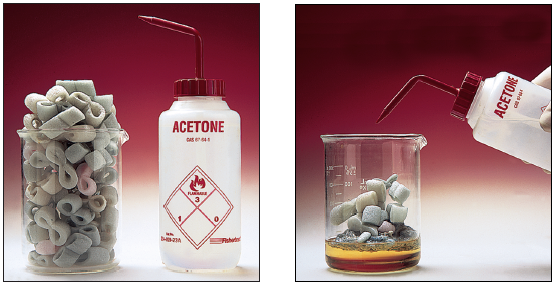 Polystyrene (PS) is a nonpolar material and dissolves in organic solvents.
PS foam is mostly air, and when it dissolves it collapses to a much smaller volume.
MAR
REACTIVITY
Example #6: Condensation Polymerization Reactions

Condensation reactions combine different functional groups to make polymers with different properties

Very powerful reaction mechanism; used in contact lenses, nylon, much more
MAR
REACTIVITY
Example #6: Condensation Polymerization Reactions
Polyester
MAR
Condensation 
Polymerization
Reactions
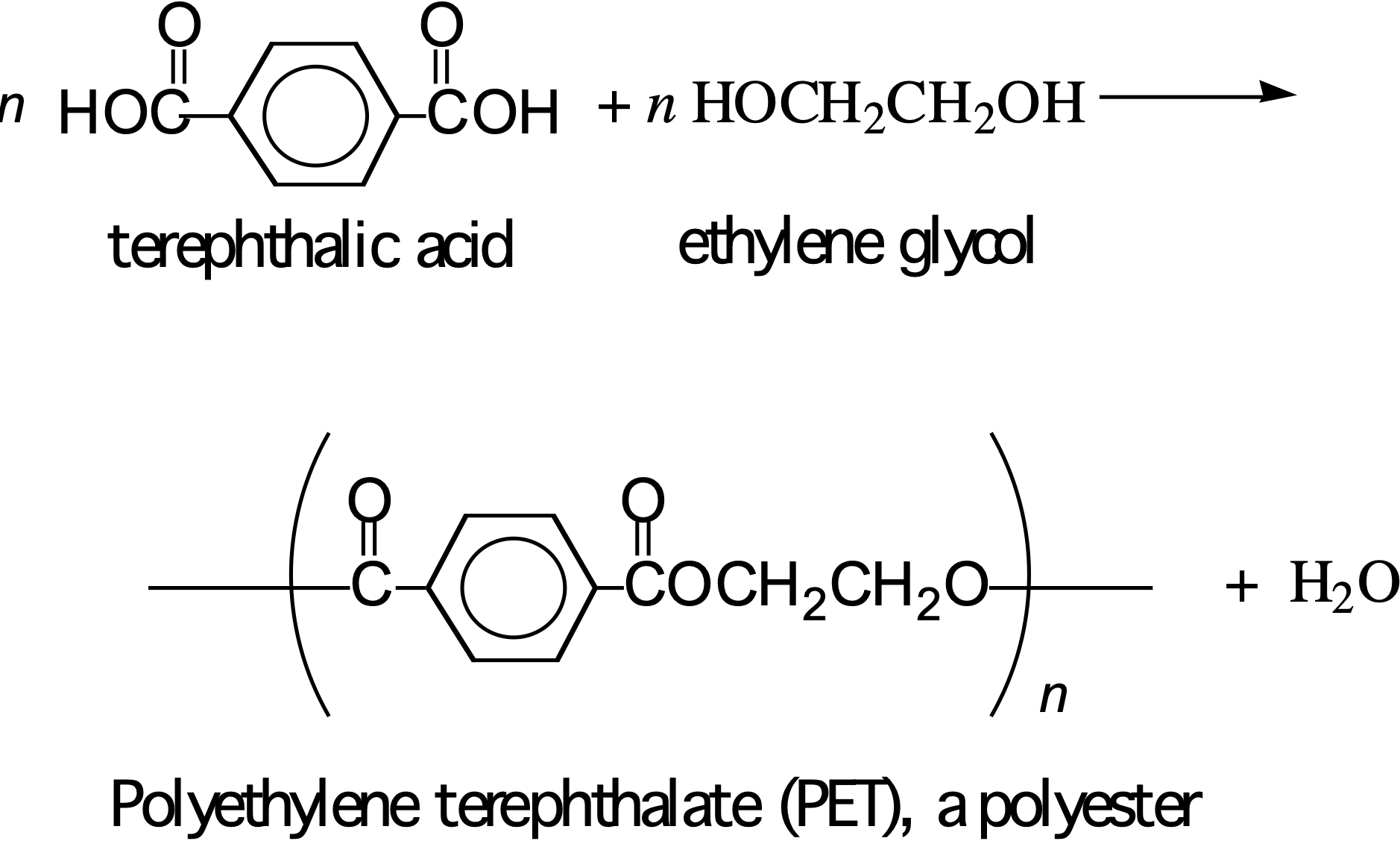 Formation of polyester
Formation of Kevlar
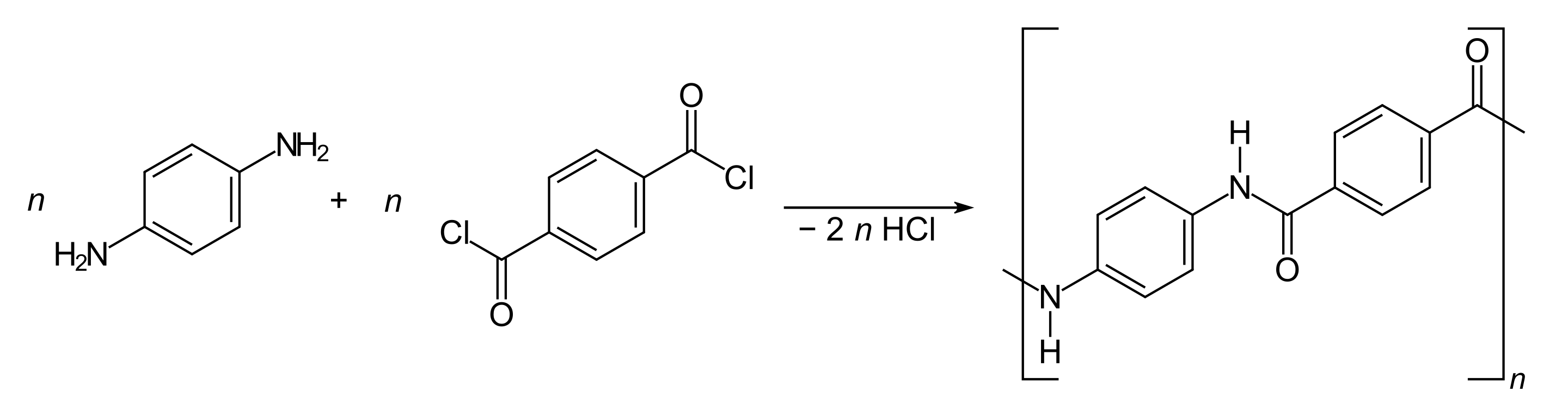 MAR
Polyesters (PET)
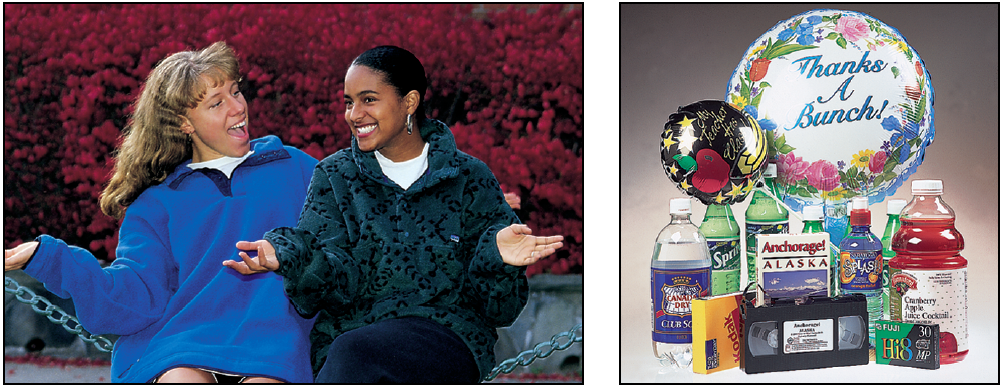 Jackets made from recycled PET soda bottles
Soda bottles, mylar film.
MAR
REACTIVITY
Example #6: Condensation Polymerization Reactions
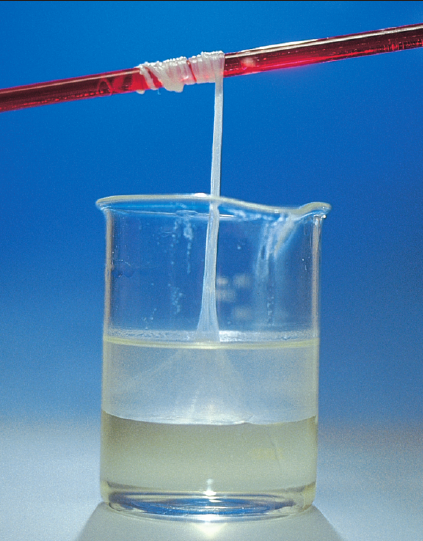 Nylon-6,6
MAR
Polyamides: Nylon
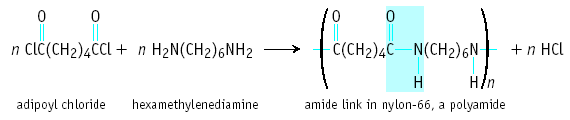 Each monomer has 6 C atoms in its chain.
A polyamide link forms on elimination of HCl
Result = nylon-6,6
MAR
USES FOR POLYMERS
Examples of Polymers:
Teflon - polytetrafluoroethylene
Fabric - polyester, polyacrylonitrile
Milk & soda bottles - (High Density) Polyethylene
Styrofoam - polystyrene
plastic wrap (Saran) - poly(vinylidene chloride)
contact lenses - poly(methyl methacrylate)
Other uses:
MAR
Bubble Gum!A copolymer
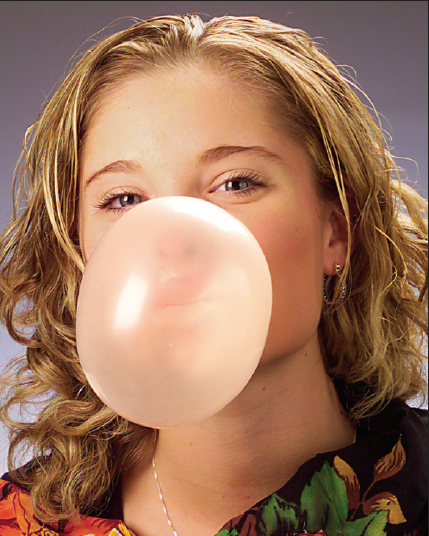 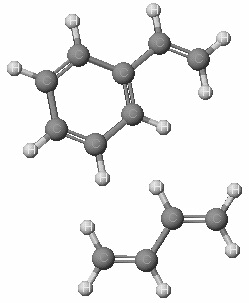 Styrene + butadiene
MAR
Slime!
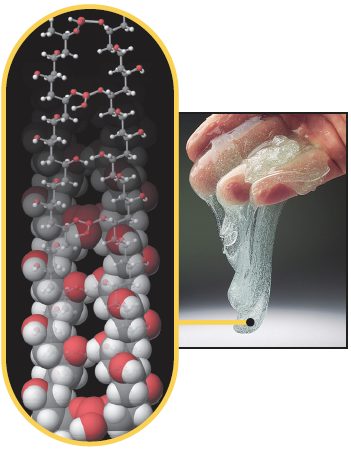 Slime is polyvinylalcohol cross-linked with boric acid
MAR
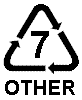 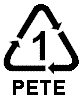 Polymer Recycling Symbols
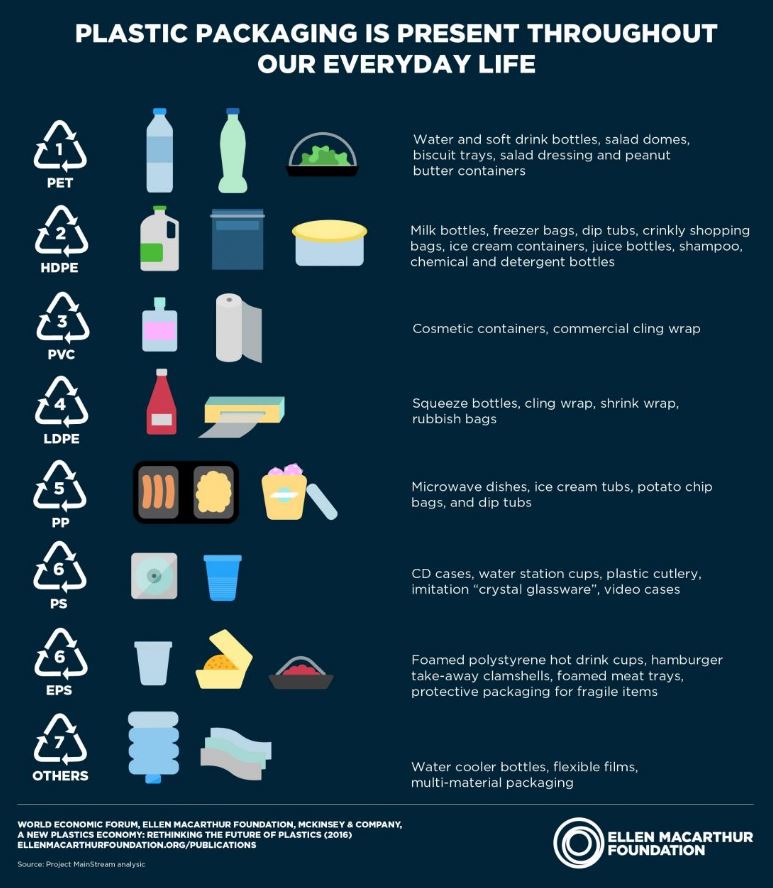 PETE = 	Polyethylene terephthalate, 1.35-1.38
HDPE = 	High density PE, 0.941-0.965 g/cm3
V = 	   	PVC (polyvinyl chloride), 1.30-1.58
LDPE = 	Low density PE, 0.910-0.925 g/cm3
PP = 		Polypropylene, 0.90-0.92 g/cm3
PS = 		Polystyrene, 1.03-1.06 g/cm3
Other = 	Other plastics (varies)
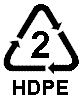 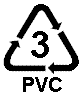 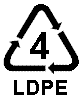 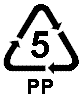 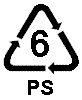 MAR
[Speaker Notes: See: http://www.earthodyssey.com/symbols.html]
End of Chapter 20
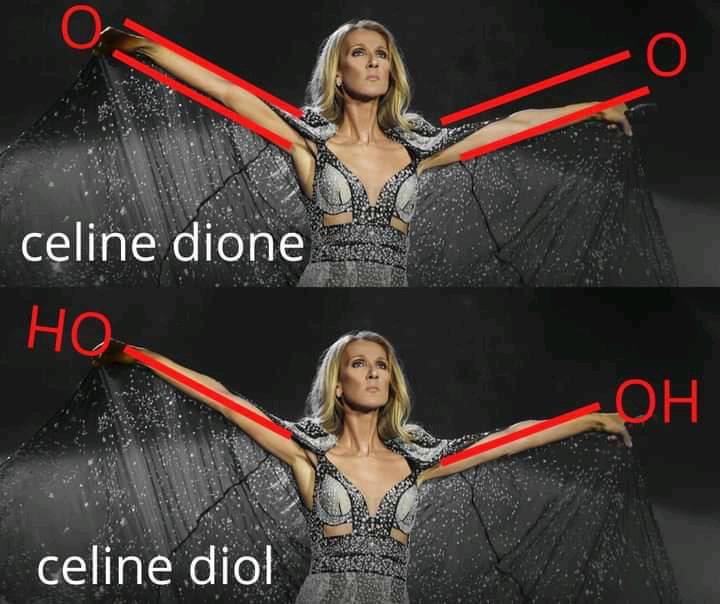 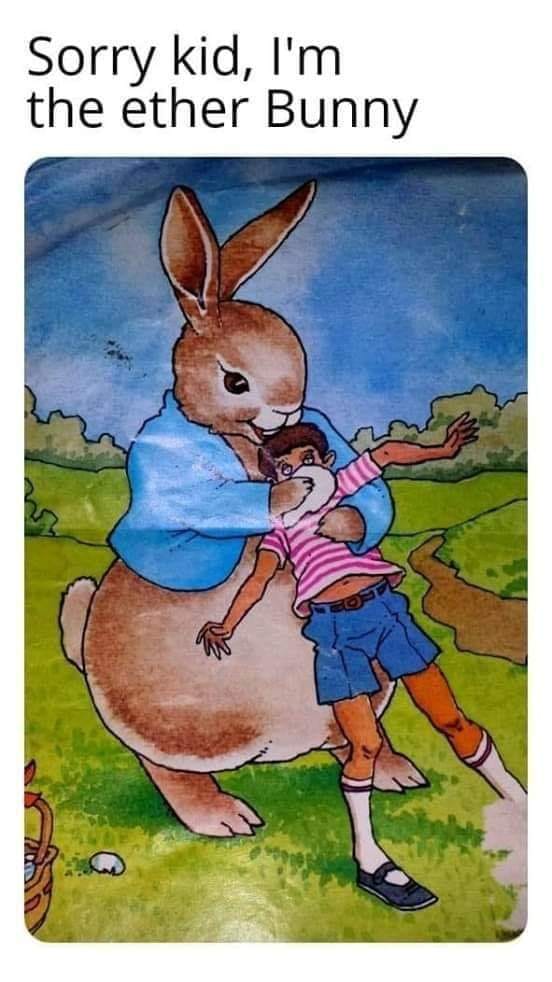 See:
Chapter Twenty Study Guide
Chapter Twenty Concept Guide
Important Equations (following this slide)
End of Chapter Problems (following this slide)
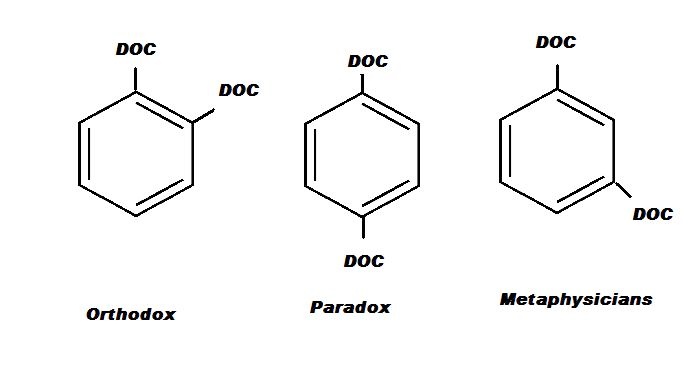 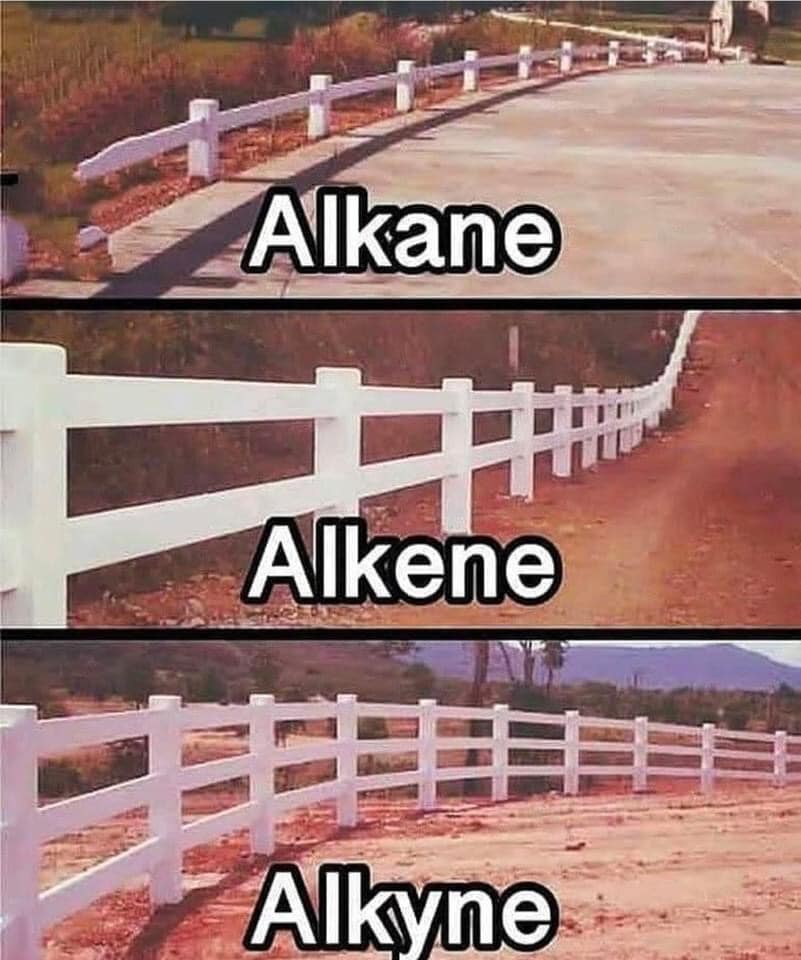 MAR
Important Equations, Constants, and Handouts
from this Chapter:
be able to name organic compounds using the functional group along with the “longest chain, shortest number” concept
recognize some common organic chemistry reactions
see the Organic Chemistry Nomenclature Guide (handout)
Organic Chemistry: alkyl group, alkane, cycloalkane, alkyl halide, alcohol, ether, ketones, aldehydes, alkynes, alkenes, aromatic compounds, carboxylic acids, amines, isomers
End of Chapter Problems:  Test Yourself
Be sure to view practice problem set #3 and self quizzes for 
organic chemistry nomenclature examples and practice

Name a straight chain alkane with six carbon atoms.
Name this compound: CH3CH2CH2OH   Provide two isomers of this compound and name them.
Draw structural formulas for all four compounds with the formula C4H10Br. Give the systematic name of each.
Provide IUPAC numbered names for the following three compounds: m-dibromobenzene, o-dibromobenzene, p-dibromobenzene
Which of the following would exhibit cis, trans isomerization?  1-pentene, propene, 2-butene
End of Chapter Problems:  Answers
n-hexane
1-propanol.  2-propanol and 1-methoxy propane would be isomers.
1-bromobutane, 2-bromobutane, 2-bromo-2-methylpropane, 1-bromo-2-methylpropane
m-dibromobenzene = 1,3-dibromobenzene, o-dibromobenzene = 1,2-dibromobenzene, p-dibromobenzene = 1,4-dibromobenzene
only 2-butene would exhibit cis, trans isomerization.

Be sure to view practice problem set #3 and self quizzes for 
organic chemistry nomenclature examples and practice